Mathematical Literacy
NQF 3
Solve rate, ratio and proportion problems in a workplace context
Module 4
Overview
4.1	Performing workplace related calculations 	involving ratios
4.2	Perform workplace related calculations 	involving proportions
4.3	Perform workplace related calculations 	involving rates
4.4	Determine the benefits of buying in bulk and 	buying different sizes to select an appropriate 	option
4.5	Solve problems using percentages
Performing workplace related calculations involving ratios
Unit 4.1
Ratio
A ratio is a comparison of two or more numbers. 
We write the numbers with a colon between them.
Example:
If there are 8 students who drive by bus and 12 students who travel by taxi in one class, then we say we have a ratio of 8 to 12. 
We write this as 8 : 12. 
A ratio of 8 : 12 is not the same as a ratio of 12 : 8
Simplifying and comparing ratios
Unit 4.1
To simplify ratios, check whether both numbers can be divided by a common factor. 
Whatever you do to one number in the ratio, you must do to the other number.
Equivalent ratios
Different ratios that simplify to the same ratio are called equivalent ratios.
Equivalent fractions can be written as equivalent ratios.
Example 4.2 page 59
Unit 4.1
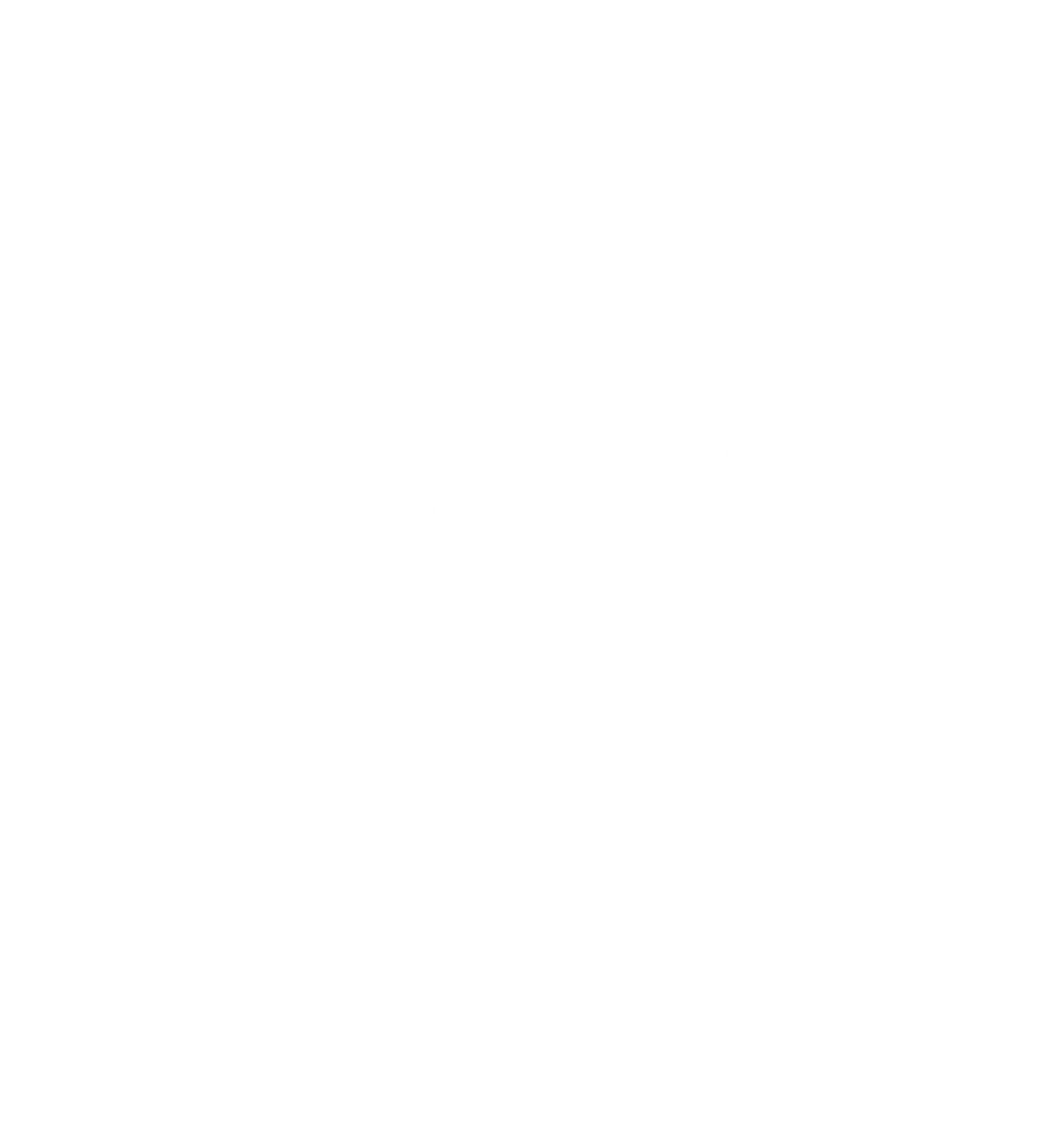 Write the following ratios in simplest form:
12 : 20	   b) 20 : 40	c) 2 : 100

2. a) Are the ratios 2 : 5 and 12 : 16 equal?
     b) Is the ratio of 1 to 20 equal to the ratio 5 : 100?
Example 4.2 page 59 continued ...
Unit 4.1
1. a) 12 : 20 = 3 : 5	Divide both sides by 4
     b) 20 : 40 = 1 : 2	Divide both sides by 20 
     c) 2 : 100 = 1 : 50	Divide both sides by 2
   
2. a) 12 : 16 = 3 : 4  	The ratios are not equal
     b) 5 : 100 = 1 : 20	Divide both sides by 5	
         Yes, they are equal
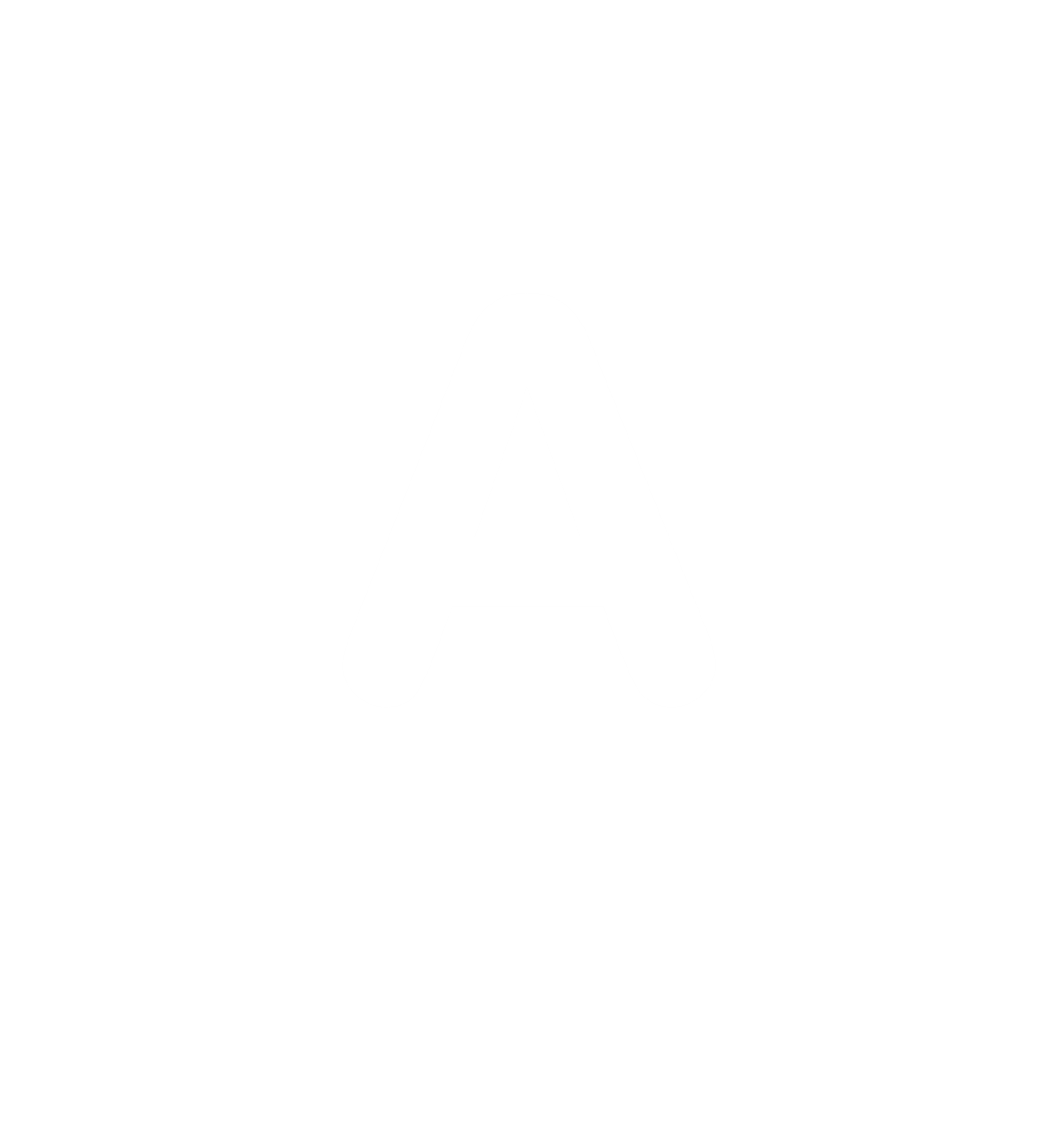 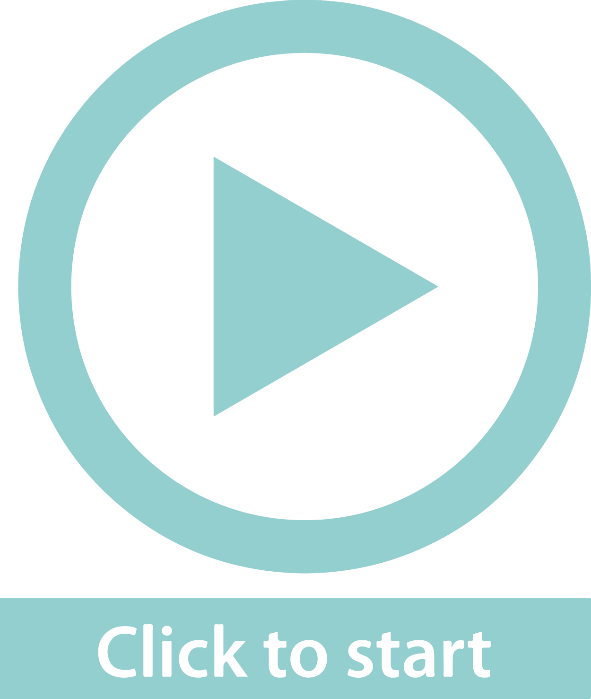 Example 4.4 page 60
Unit 4.1
How many millilitres of tint and peroxide will a hairdresser need to make a 250 ml mixture if the tint and peroxide is mixed in a ratio 2 : 3?
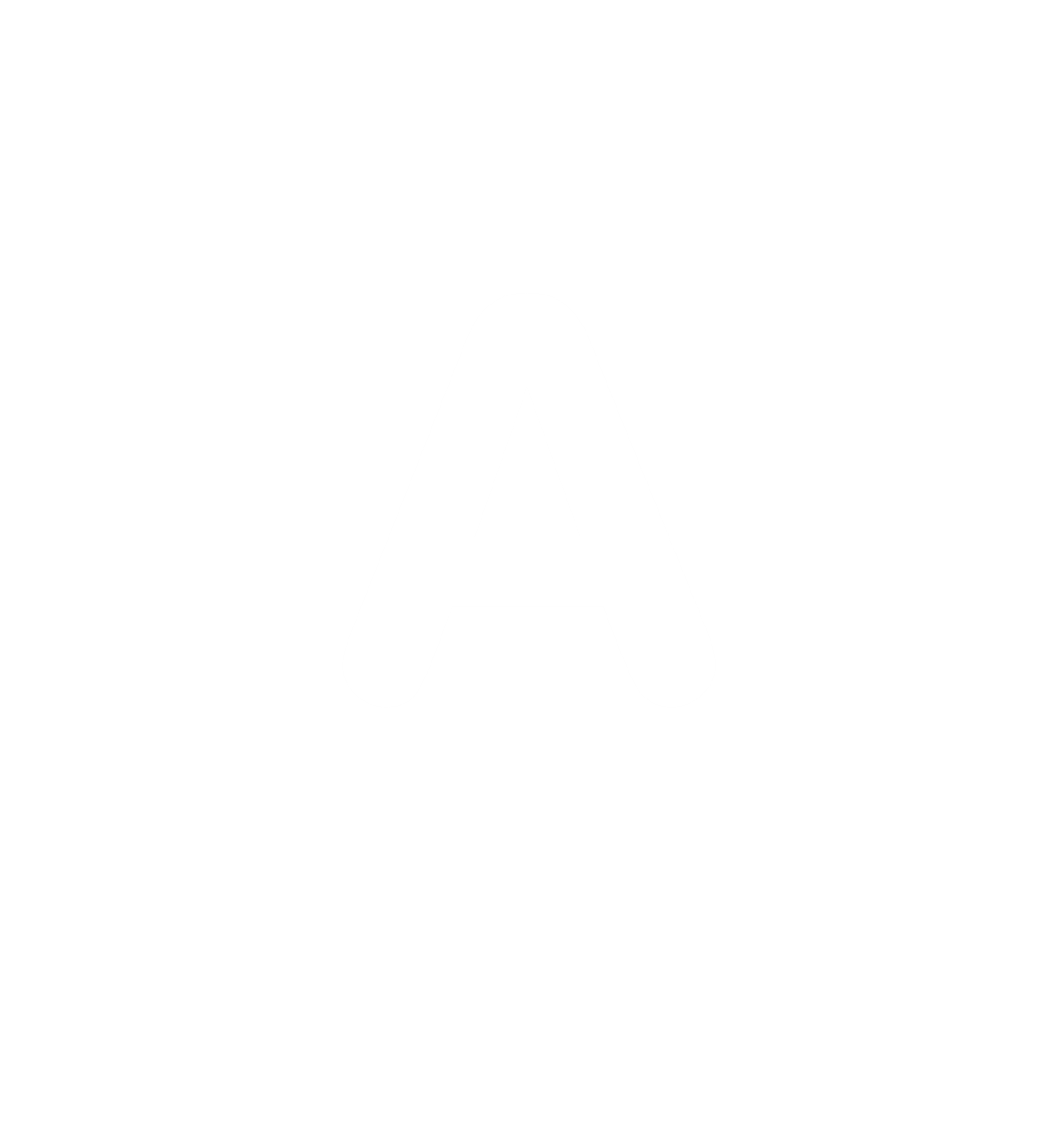 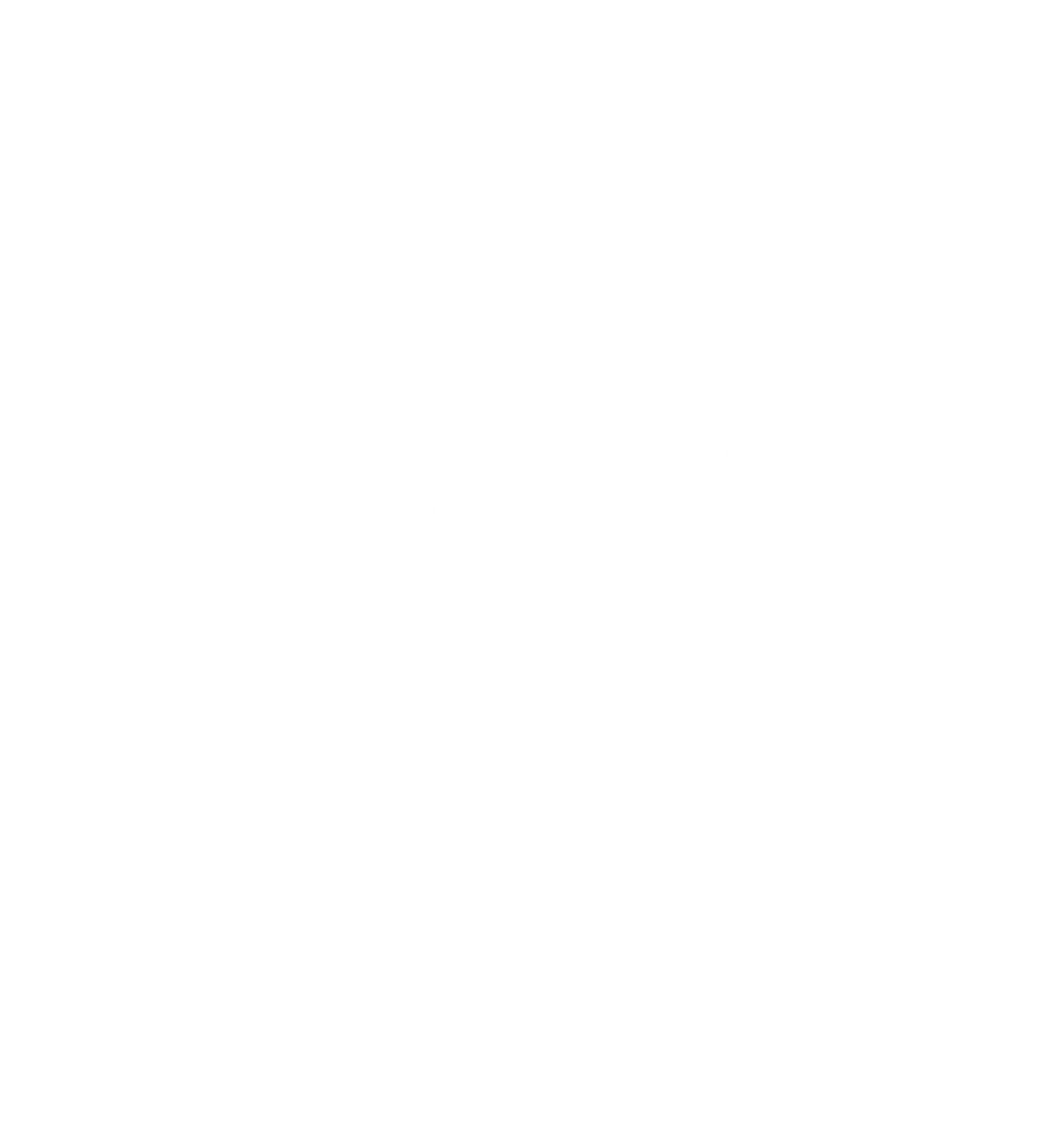 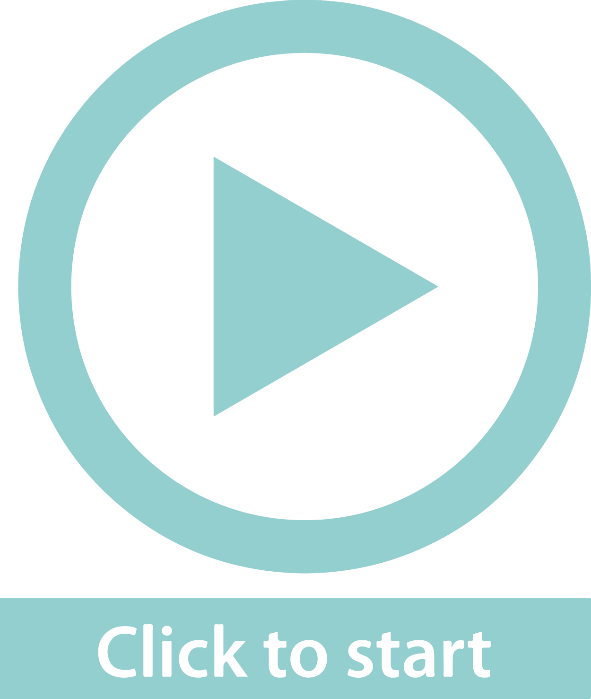 There are 2 + 3 = 5 parts altogether. 
250 ÷ 5 = 50 ml 
Multiply to find each part: 
2 × 50 ml = 100 ml of tint 
3 × 50 ml = 150 ml of peroxide
Example 4.4 page 60
Unit 4.1
There are 2 + 3 = 5 parts altogether. 
250 ÷ 5 = 50 ml 
Multiply to find each part: 
2 × 50 ml = 100 ml of tint 
3 × 50 ml = 150 ml of peroxide
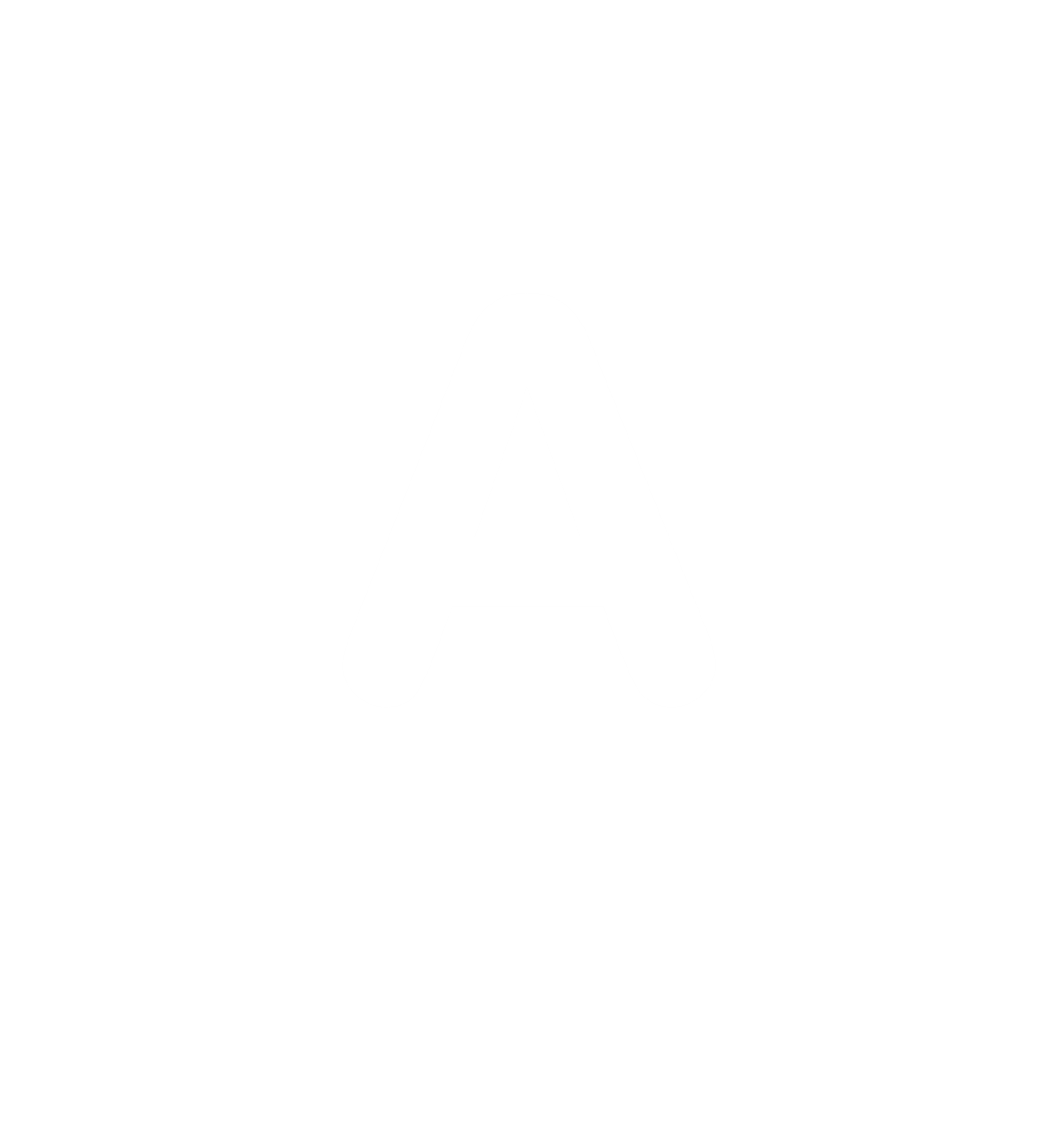 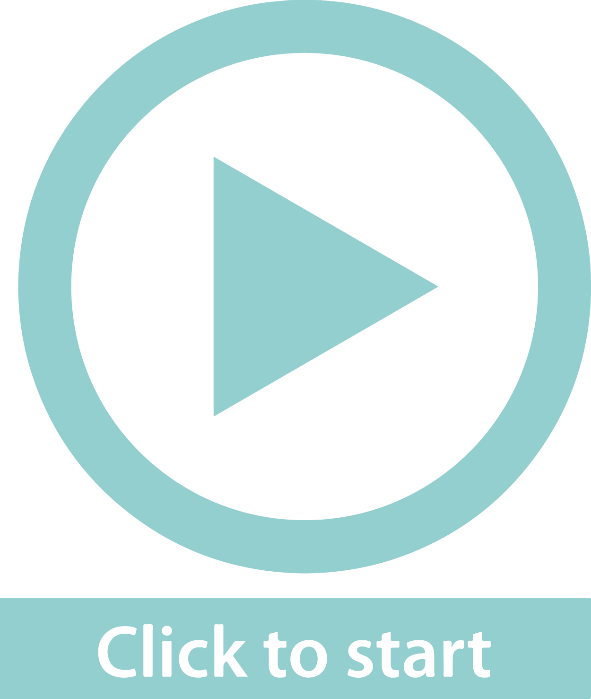 Different forms of a ratio
Unit 4.1
Ratios are written without units to show that the units on both sides are exactly the same. 
A scale ratio on a map refer to measurement units. So we can  write in the correct units to get a different form of the ratio.
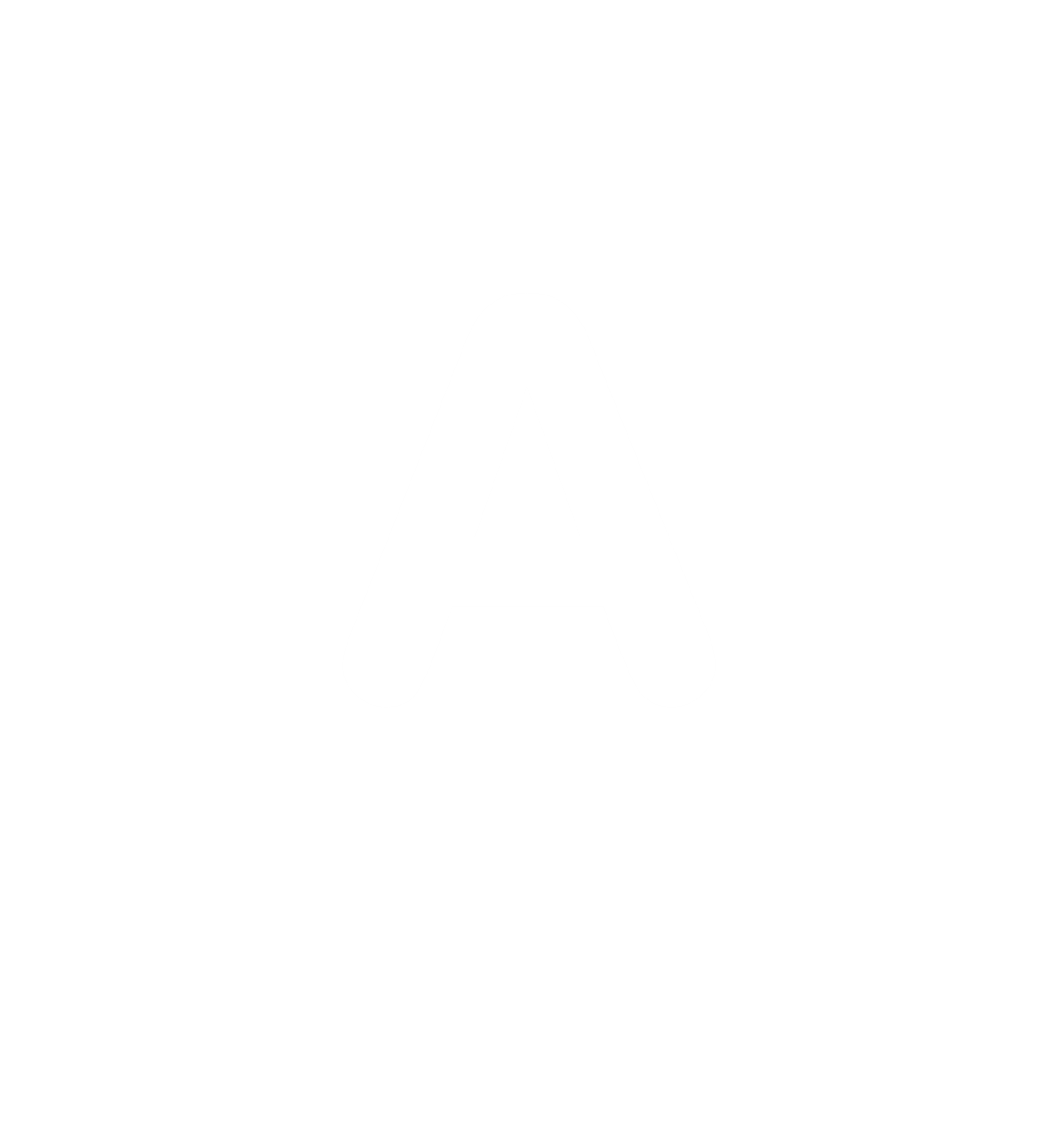 Example 4.3 page 59
A map is drawn to a scale of 1 : 1 000. Write this in measurement units.
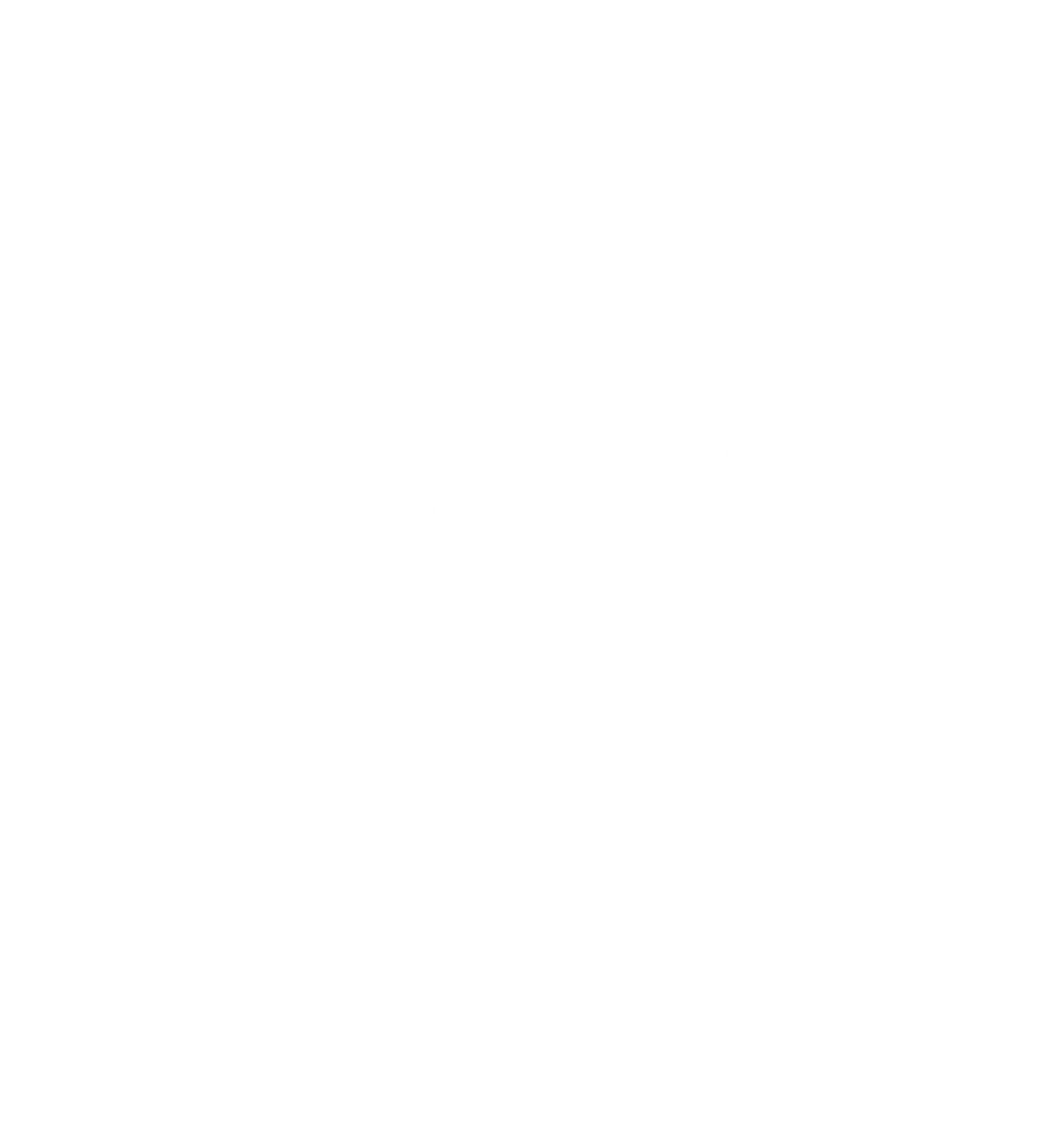 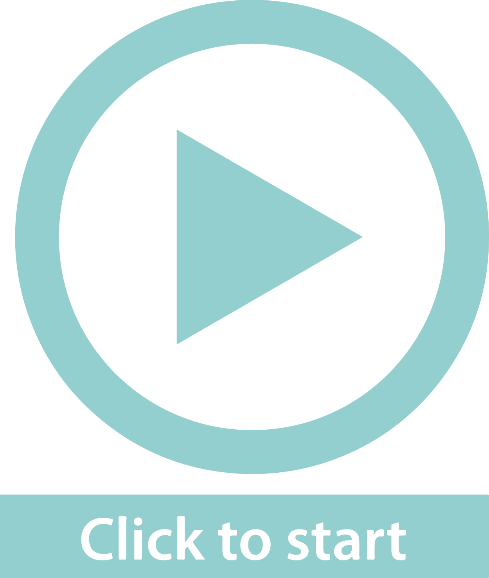 We can use cm. 
So 1 cm on the map represents 1 000 cm on the ground. 
Convert 1 000 cm to metres.
1 000 cm ÷ 100 = 10 m.  So 1 cm represents 10 m.
Share an amount in a given ratio
Unit 4.1
When you share an amount in a given ratio, calculate how many parts the amount is divided into, and the amount of each part.
Example:
Share 1 500 bricks in the ratio 1 : 2.
Add the number of parts of the ratio together: 3 parts
Divide the total amount by the number of parts: 1 500 ÷ 3 = 500
Multiply the answer by the ratio parts: 
500 x 1 = 500 and 500 x 2 = 1 000 
So 1 500 bricks are shared in                                                               the ratio 500 : 1 000
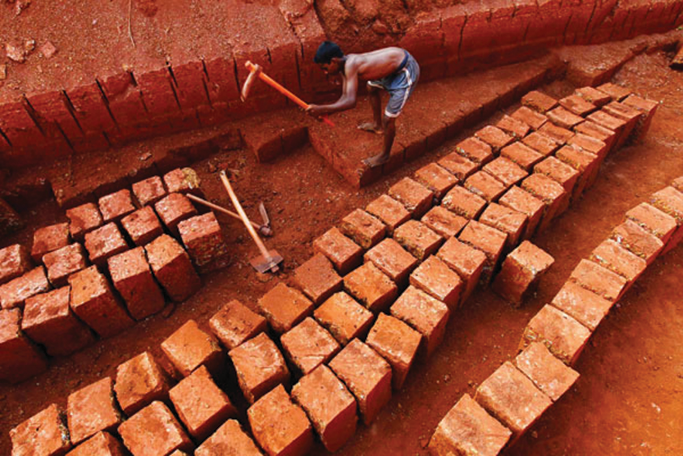 Find missing numbers in a ratio
Unit 4.1
When we are not given the total amount, the method is different. 
Example: 
We need to divide tiles of two types in the ratio 2 : 5 for decorative paving. We have 300 of tile type A. 
How many of tile type B do we need?
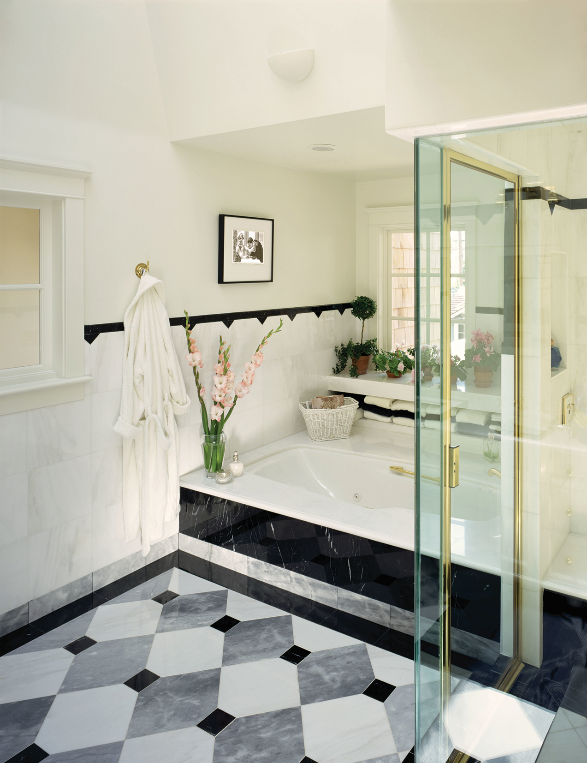 Share an amount in a given ratio
Unit 4.1
Answer: 
We need to find the unknown part of the ratio. 
	2 : 5 = 300 : ?
1. Add the number of parts of the ratio together: 	2 + 5 = 7 parts
2. Find how many there are in one part:		300 ÷ 2 = 150
3. Multiply by the ratio part needed:		150 x 5 = 750

We need 750 tiles of type B.
Example 4.5 page 60
Unit 4.1
Cement must be mixed with sand in the ratio  1 : 3. 

Water is also added. There are 12 wheelbarrows of sand left. 

How many wheelbarrows of cement must it be mixed with?
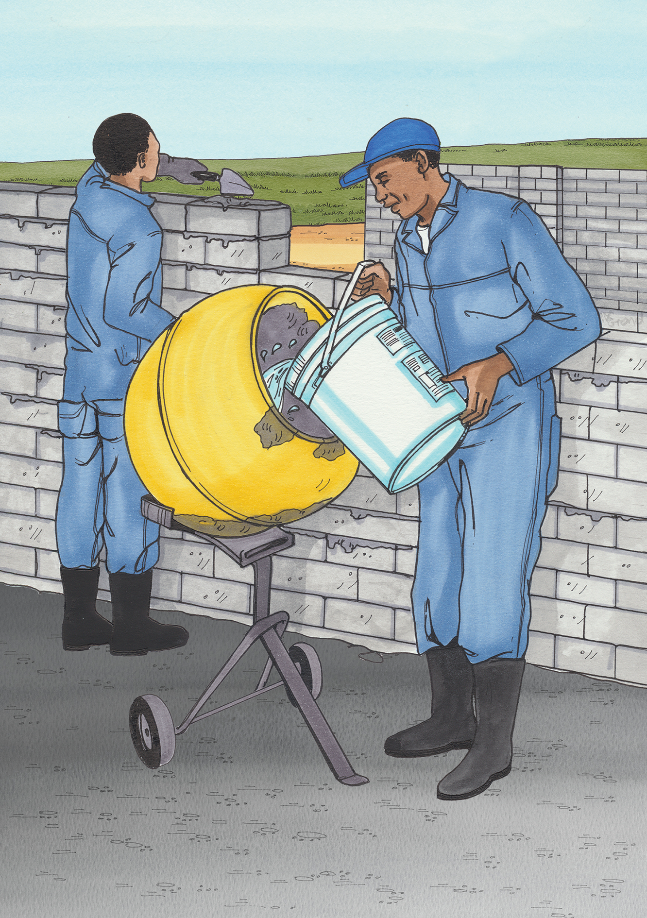 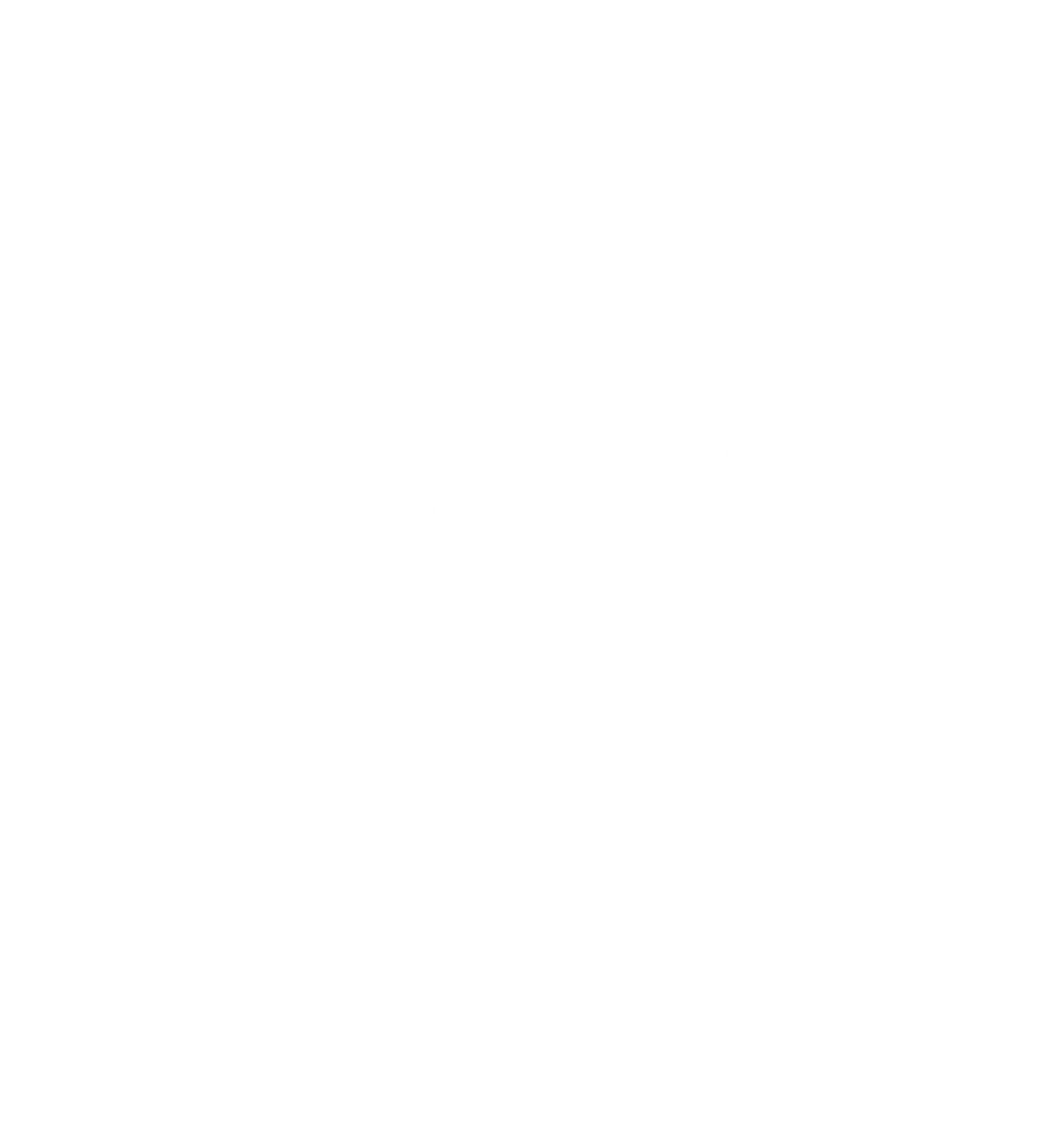 Example 4.5 page 60 continued ...
Unit 4.1
We need to find the unknown part of the ratio. 
1 : 3 = ? : 12
Add the number of parts of the ratio together:
 1 + 3 = 4 parts
Find how many there are in one part:
12 ÷ 3 = 4 wheelbarrows
Multiply by the ratio part needed:
4 × 1 = 4
We need 4 wheelbarrows of cement.
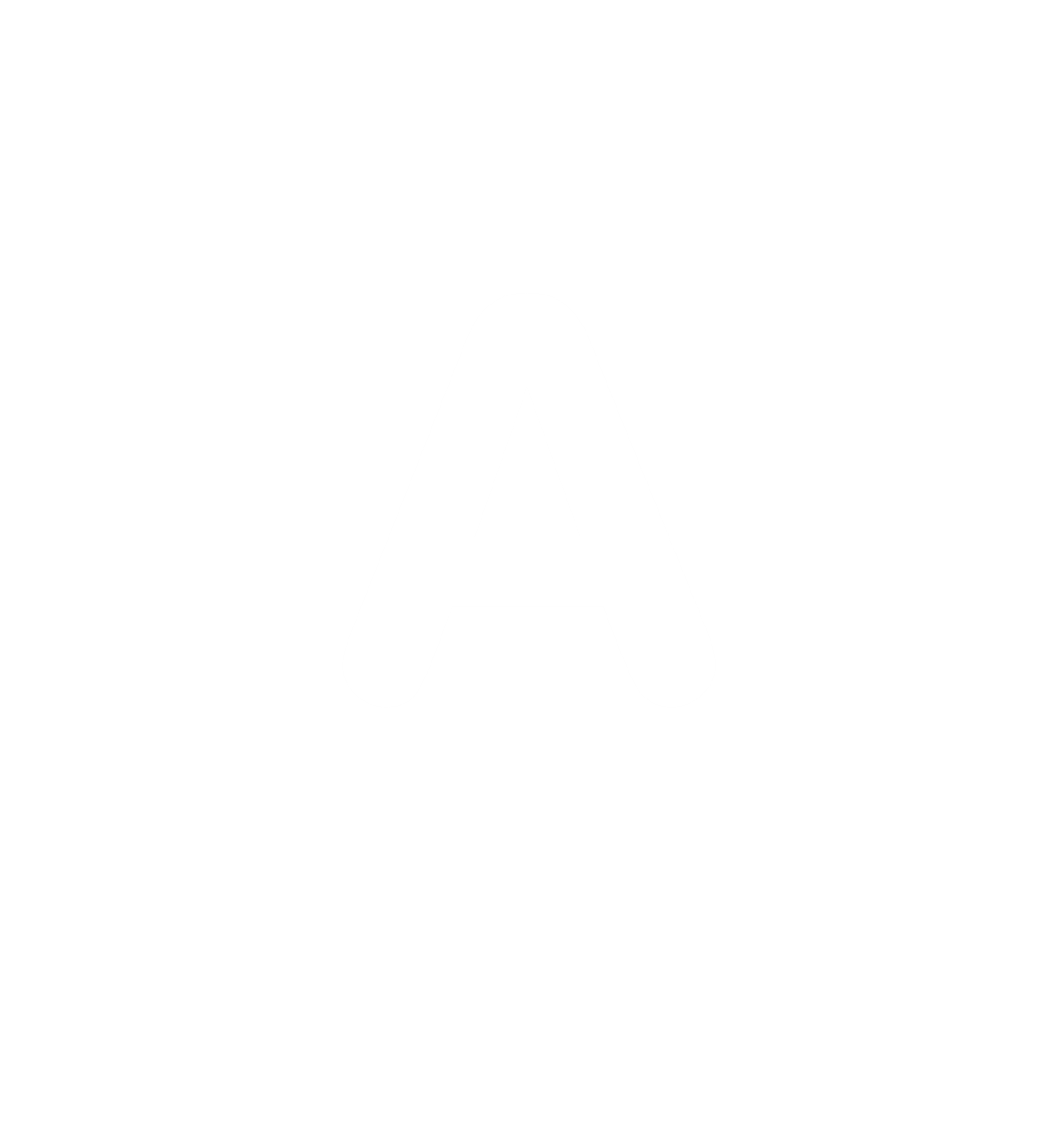 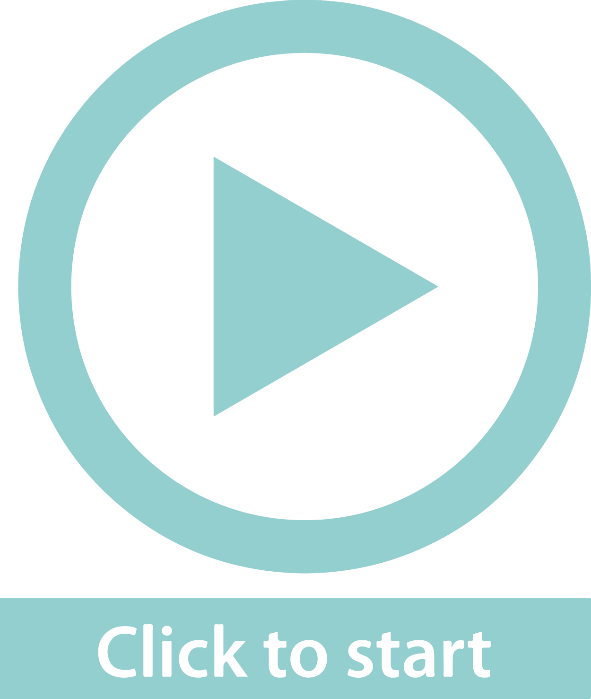 Exercise 4.1
Unit 4.1
Complete Exercise 4.1 on page 61 of your Student’s Book
Perform workplace related calculations involving proportions
Unit 4.2
Proportion
A proportion is an equation with a ratio on each side. 
It is a statement that two ratios are equal (or “in proportion”)
Examples:
Chefs often need to make more, or less, of a recipe, using proportion. 
Cleaners may dilute a cleaning fluid in water in a 1 : 8 ratio and use proportion to make up the correct volume needed.
The number of builders needed to complete a job is indirectly proportional to the length of time the job takes.
Direct proportion
Unit 4.2
Direct proportion
If two quantities are in direct proportion, then as one value gets bigger, the other also gets bigger. If one value gets smaller, so does the other value.
Example:
Joseph earns R1 500 per week when working 5 hours per day; he earns R3 000 if he works 10 hours a day. 
His salary increases in proportion to his number of working hours per day. So his salary is directly proportional to the number of working hours. 
We can write:		
If you cross multiply, the products are equal. 
30 000 = 30 000
Example 4.6 page 62
Unit 4.2
13 cardboard packaging boxes cost R208.

How much will 6 boxes cost?
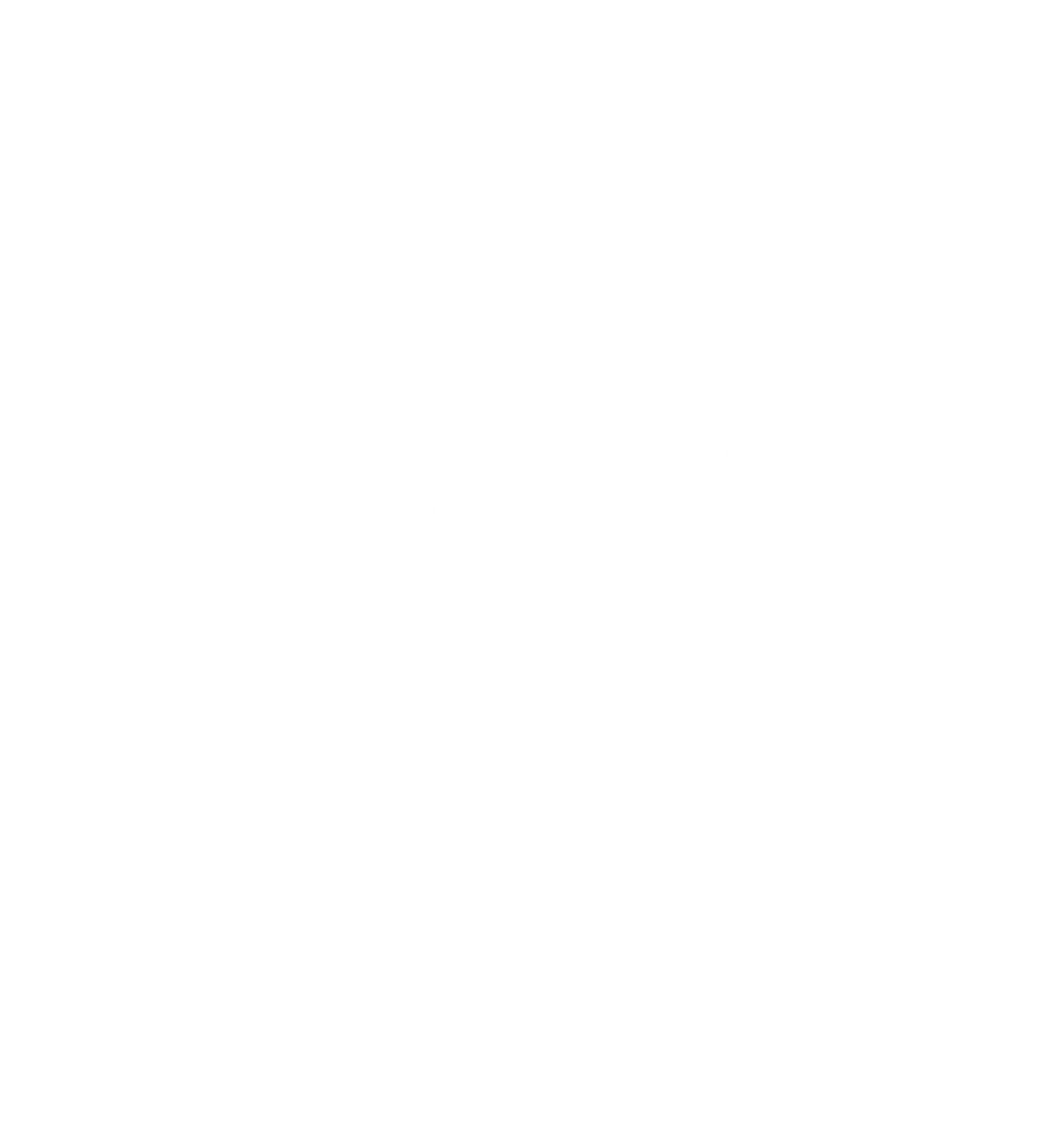 Example 4.6 page 62 continued ...
Unit 4.2
Fewer boxes will cost less, so the quantities are in direct proportion. 
	13 boxes		R208
	 6  boxes		unknown cost
Let's use x to show the unknown value and write a proportion.  


13x = 1 248

x = 

x = 96
6 boxes will cost R96.
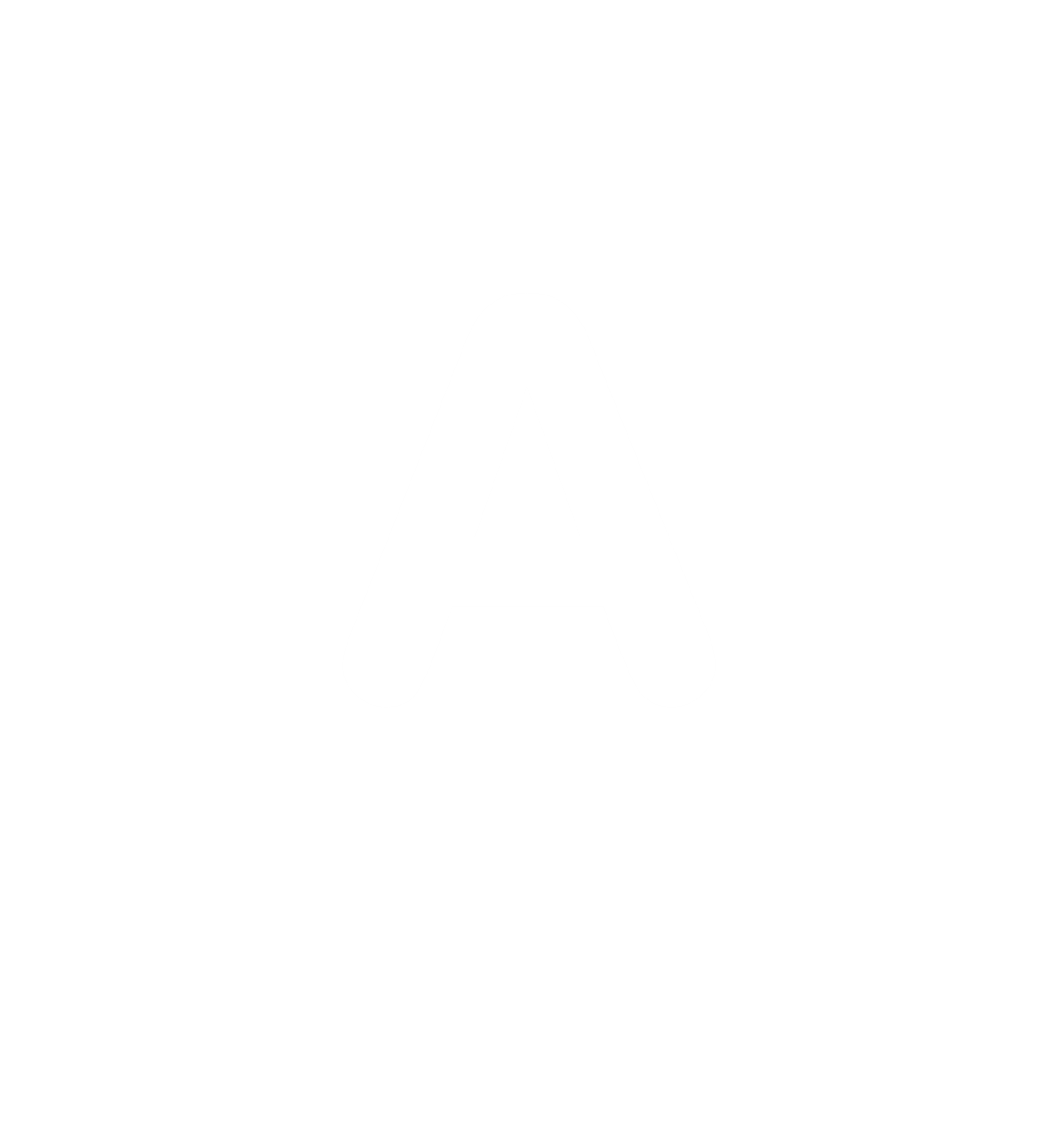 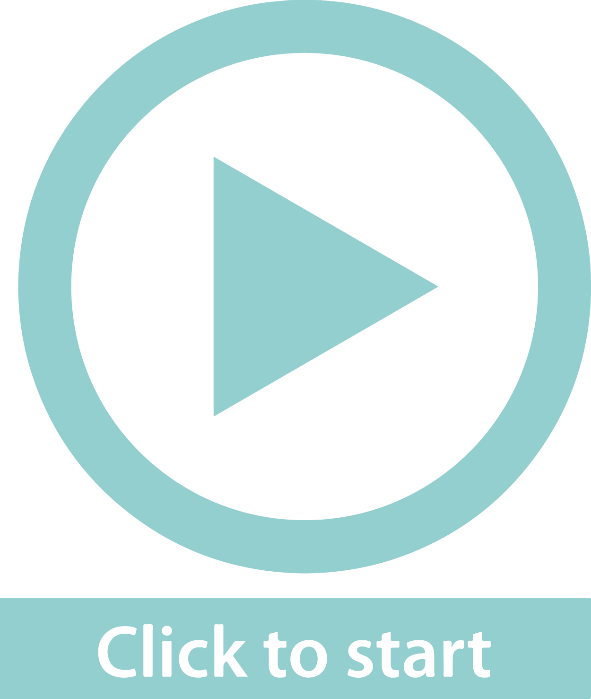 Inverse or indirect proportion
Unit 4.2
Inverse proportion
If two values are indirectly proportional to each other, as one value gets bigger, the other gets smaller. If one value gets smaller, the other gets bigger.
Example:
Ntsako paints a wall in 3 days. If Vusi worked with him at the same rate the job would take 1½ days. So the more people involved, the quicker the job gets done. 
The time taken is indirectly proportional to the number of people.  
The ratio of number of people is 	1 : 2.
The ratio of days spent is 		3 : 1½
The products are equal.  		1 × 3 = 2 × 1½
Example 4.7 page 63
Unit 4.2
A farmer ploughs his land in 6 days using 5 tractors. How many days will it take to plough the same area with 3 tractors?
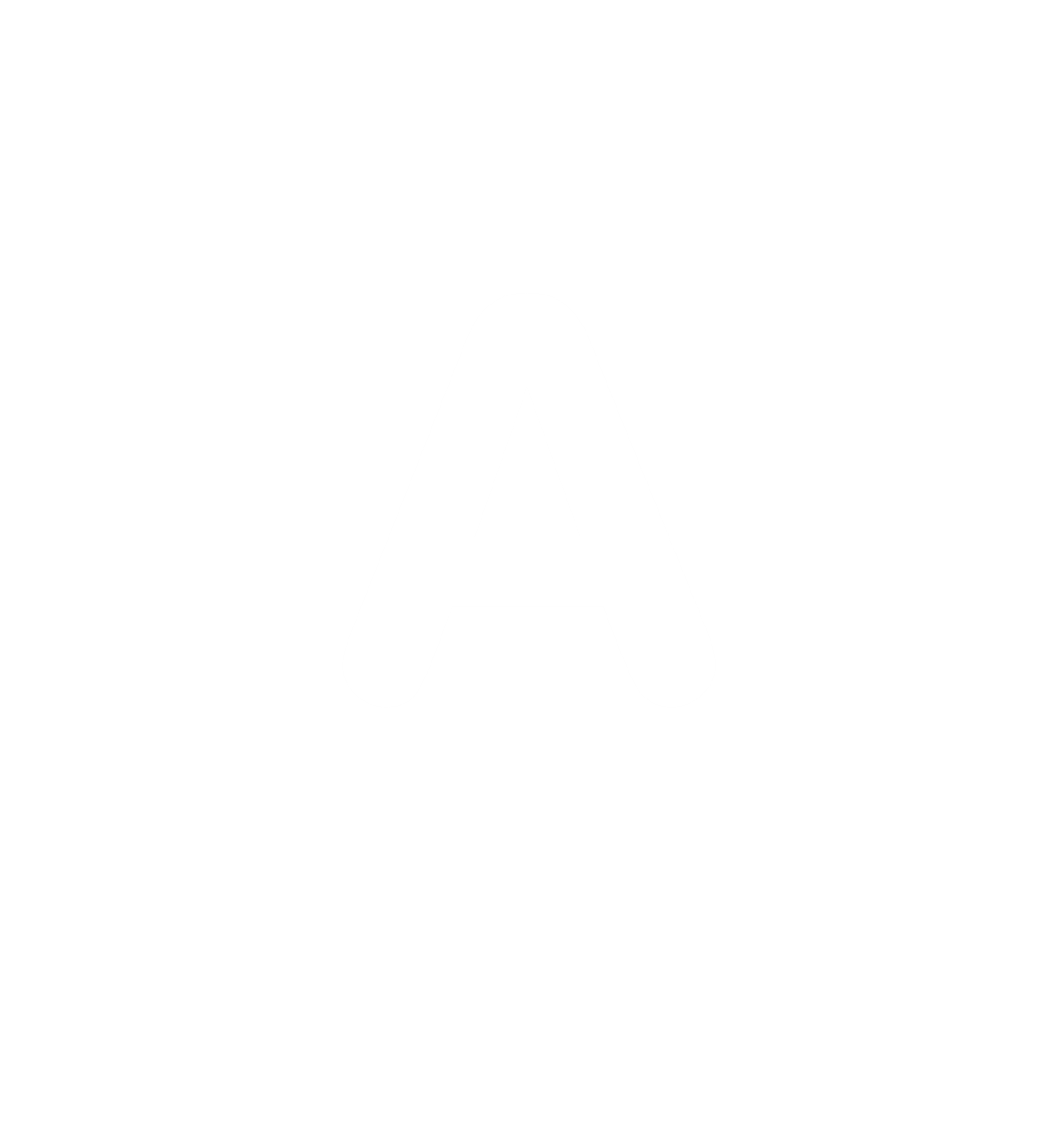 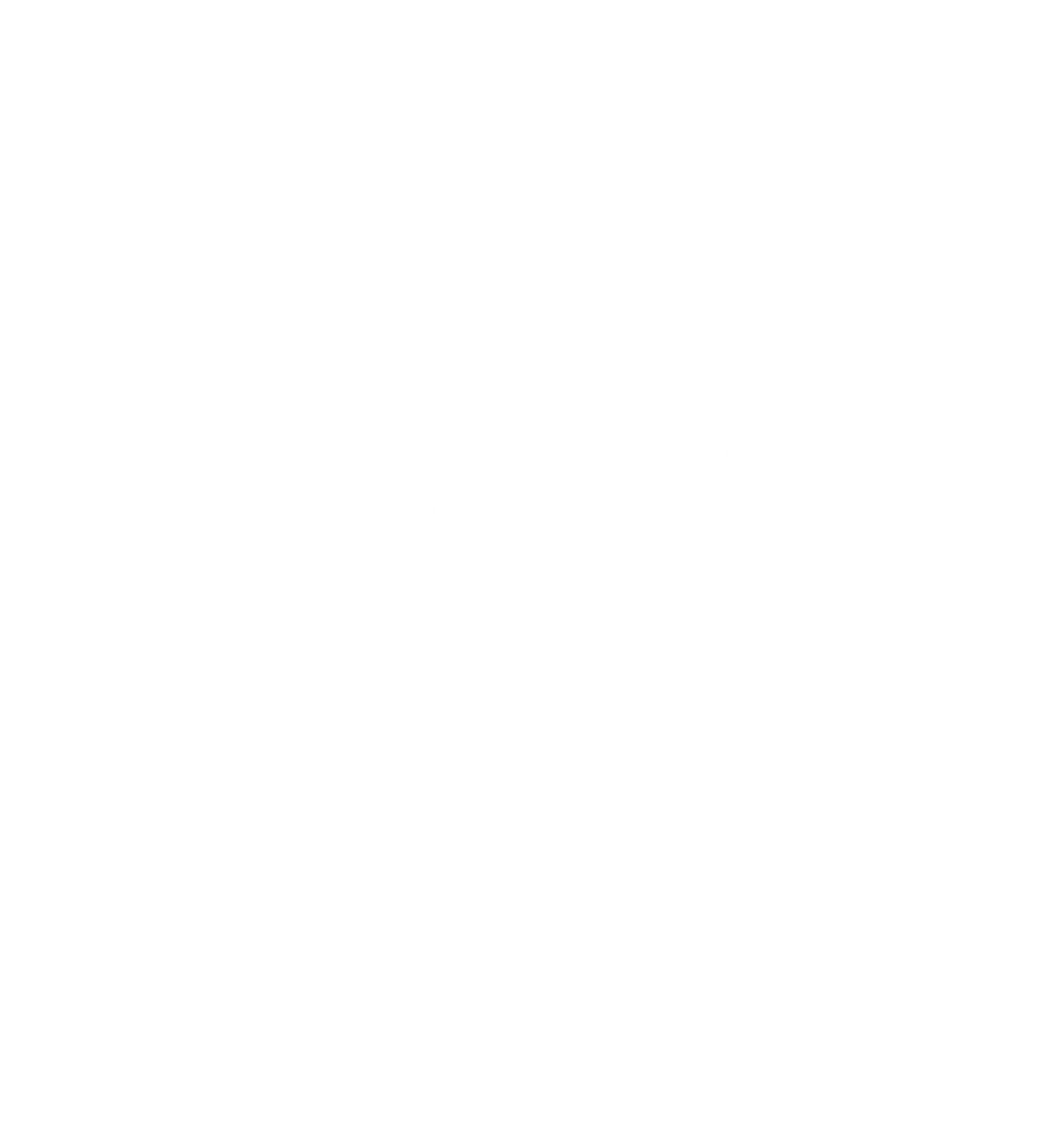 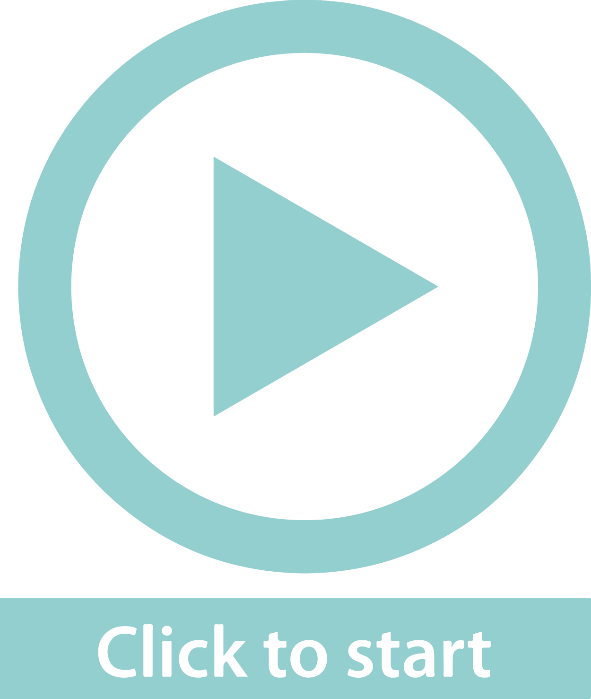 Write a proportion using x as the unknown:
 
Note: the second fraction is inverted. 
Solve the equation by cross-multiplying: 
5 × 6 = 3 × x  
x = 30 ÷ 3 = 10 days 
If he uses 3 tractors, it will take 10 days.
Exercise 4.2
Unit 4.2
Complete Exercise 4.2 on page 63 of your Student’s Book
Perform workplace related calculations involving rates
Unit 4.3
Rates
A rate is a special ratio where the two terms are in different units.
“per” is clue that you are dealing with rate. It can be represented by /.
	e.g. R1,20 per egg can be written as R1,20/egg
To solve rate problems, we need a formula to link the quantities
	e.g. speed = 
Examples of rates:
Speed in km per hour
cost per unit in shopping, in rands per kilogram
amount of medicine per millilitre
cost rates of water and electricity services in rands per unit.
Example 4.8 page 65
Unit 4.3
Kaashief is a data capturer for a statistics organisation. He is able to input 20 pages per hour. How long will it take him to imput data of 73 pages?
 
How many pages of data can he input in his 7,5 hour working day?
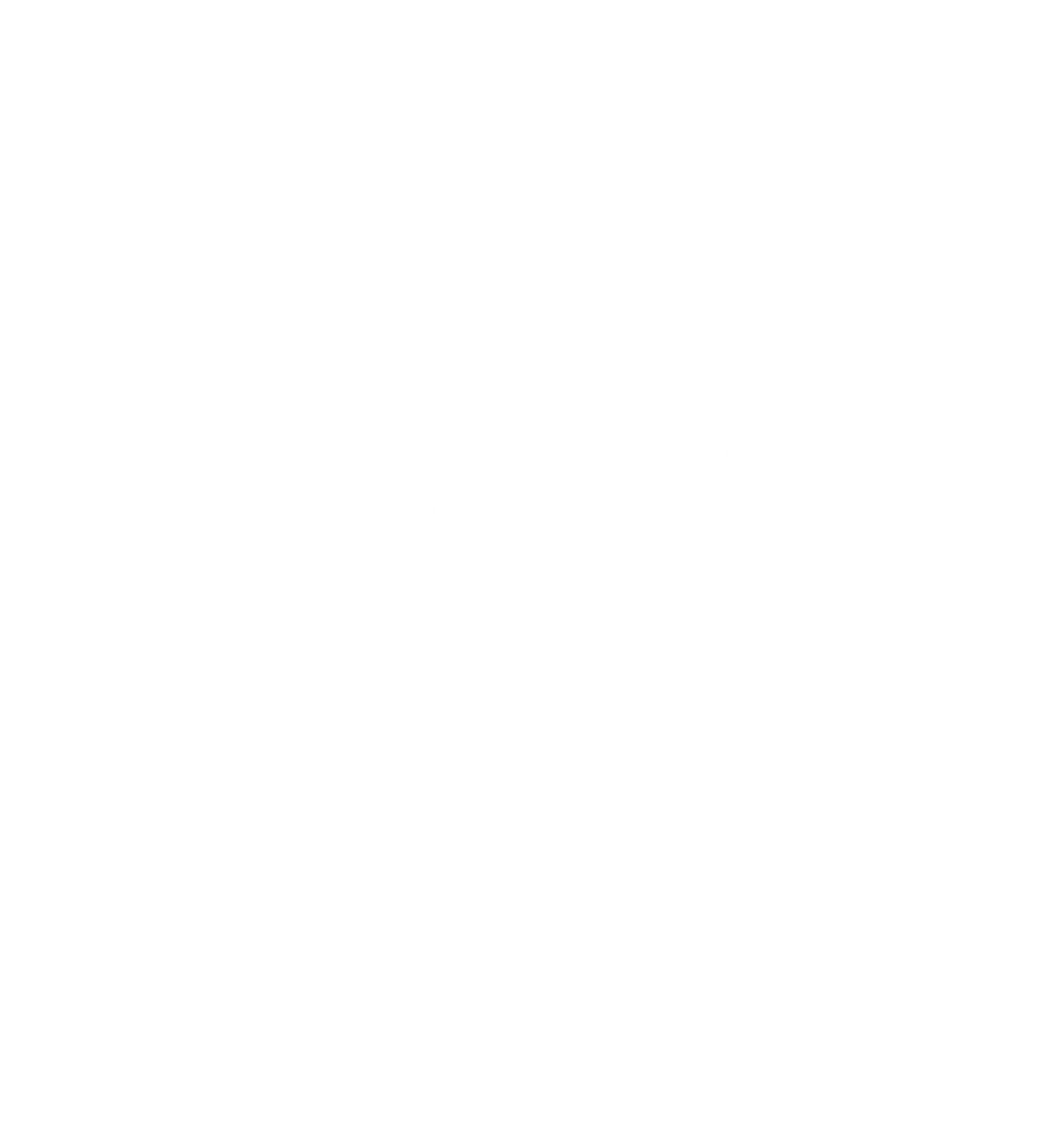 Example 4.8 page 65 continued ...
Unit 4.2
Set up a formula in words and write it in different ways: 
	speed (pages/hr) =				 
	time =  				

Time = 
	  = 3,6 hours = 3 hours 36 minutes
Number of pages = speed × time                                            		        = 20 × 7,5                                                        		        = 150 pages.
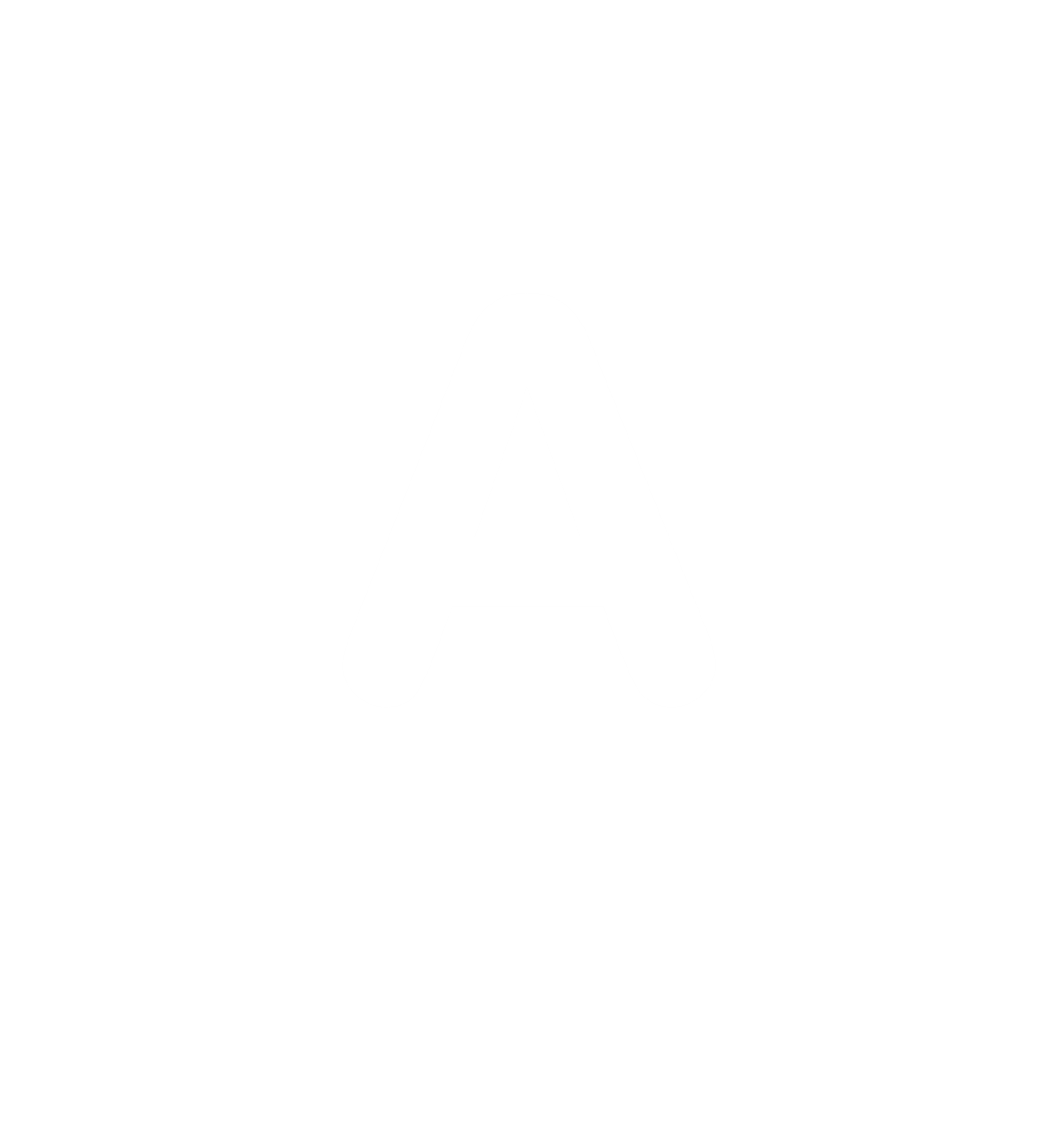 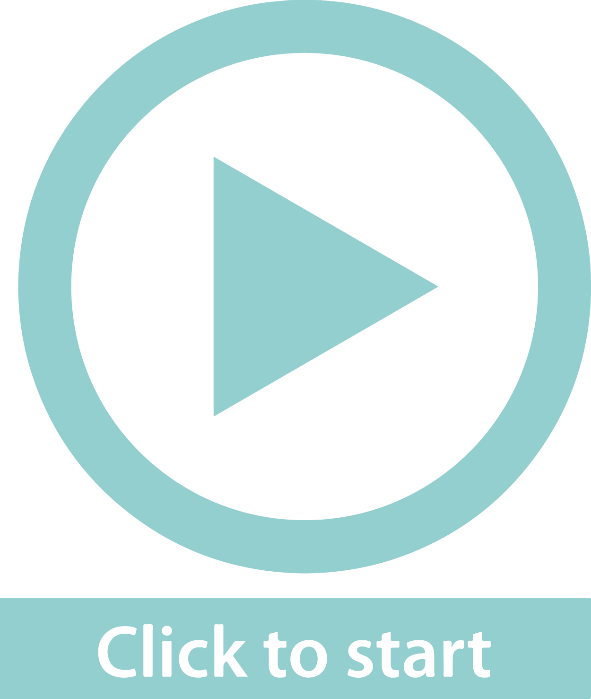 Exercise 4.3
Unit 4.3
Complete Exercise 4.3 on page 65 of your Student’s Book
Determine the benefits of buying in bulk and buying different sizes to select an appropriate option
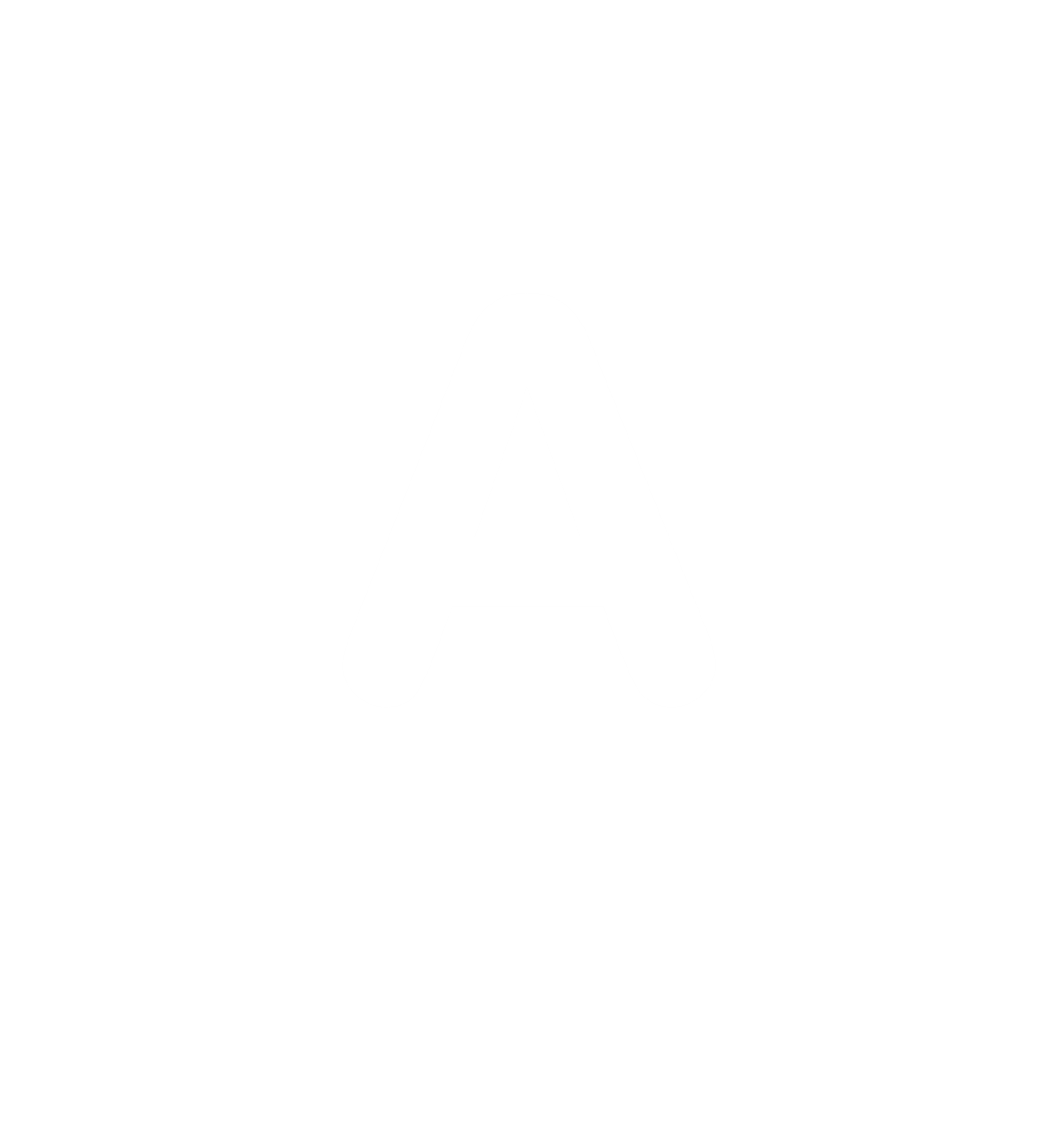 Unit 4.4
To find the best “deal” for a product, you must find the unit price for the product.
Example 4.9 page 66
A shop advertises 4 kg of chicken priced at R66,80 or a different brand of 5 kg of chicken costing R88,95. 
Which is cheaper?
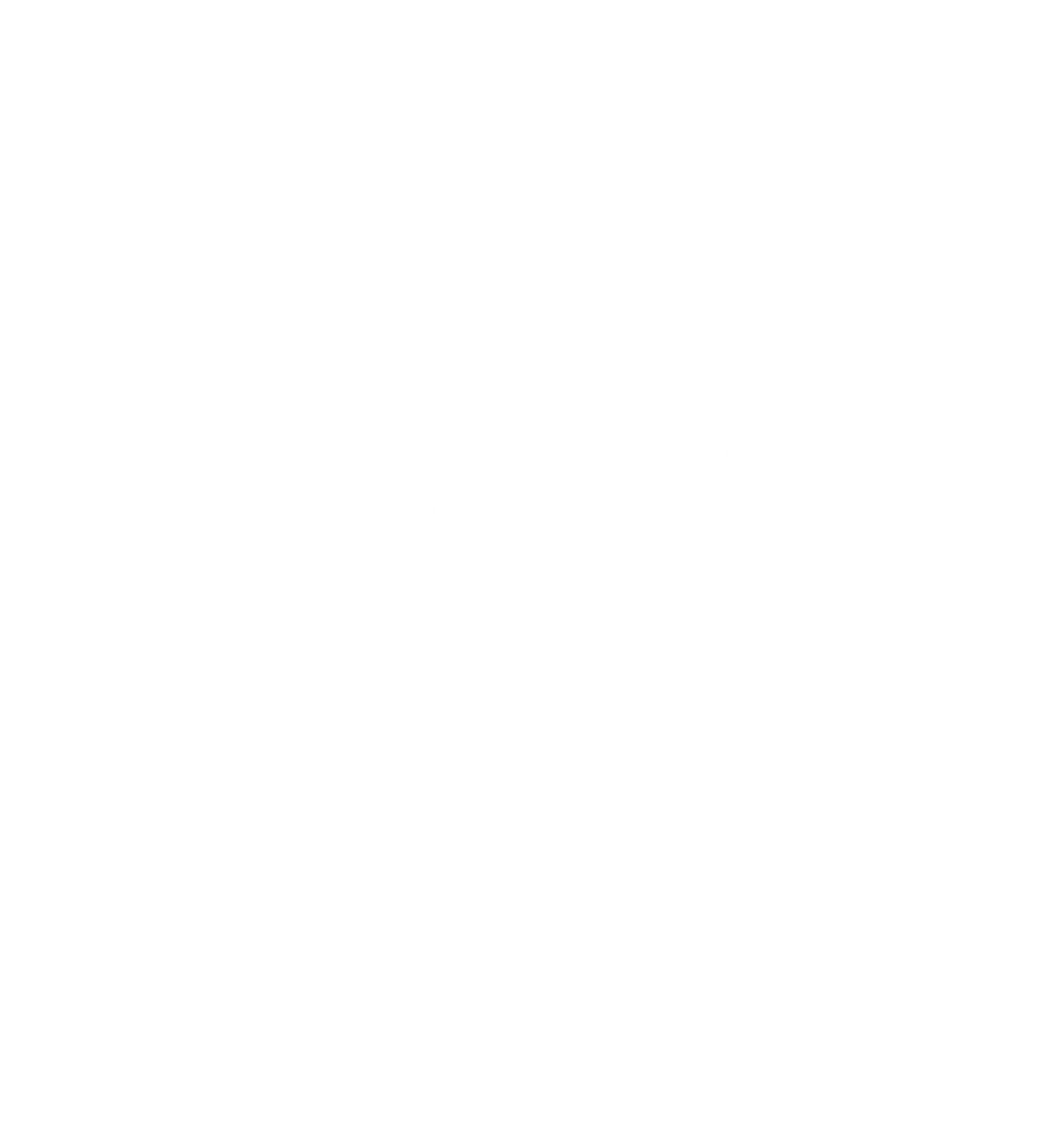 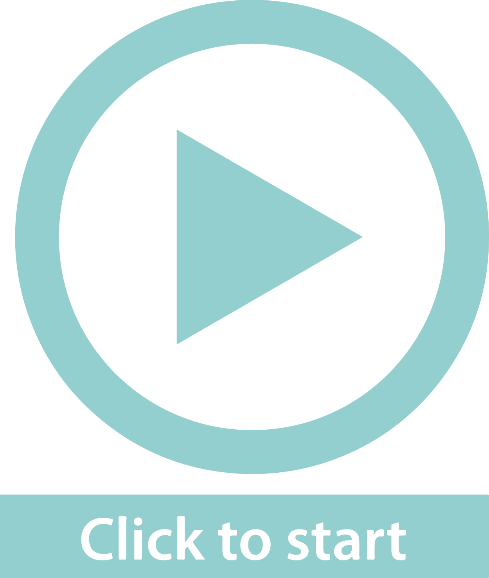 R66,80 ÷ 4 = 16,70/kg
R88,95 ÷ 5 = R17,79/kg
The 4 kg pack of chicken is cheaper per kilogram.
Example 4.9 page 66
Unit 4.4
You can buy 750 ml of cooldrink for R12,95 or 550 ml for R10,85. Which is cheaper?
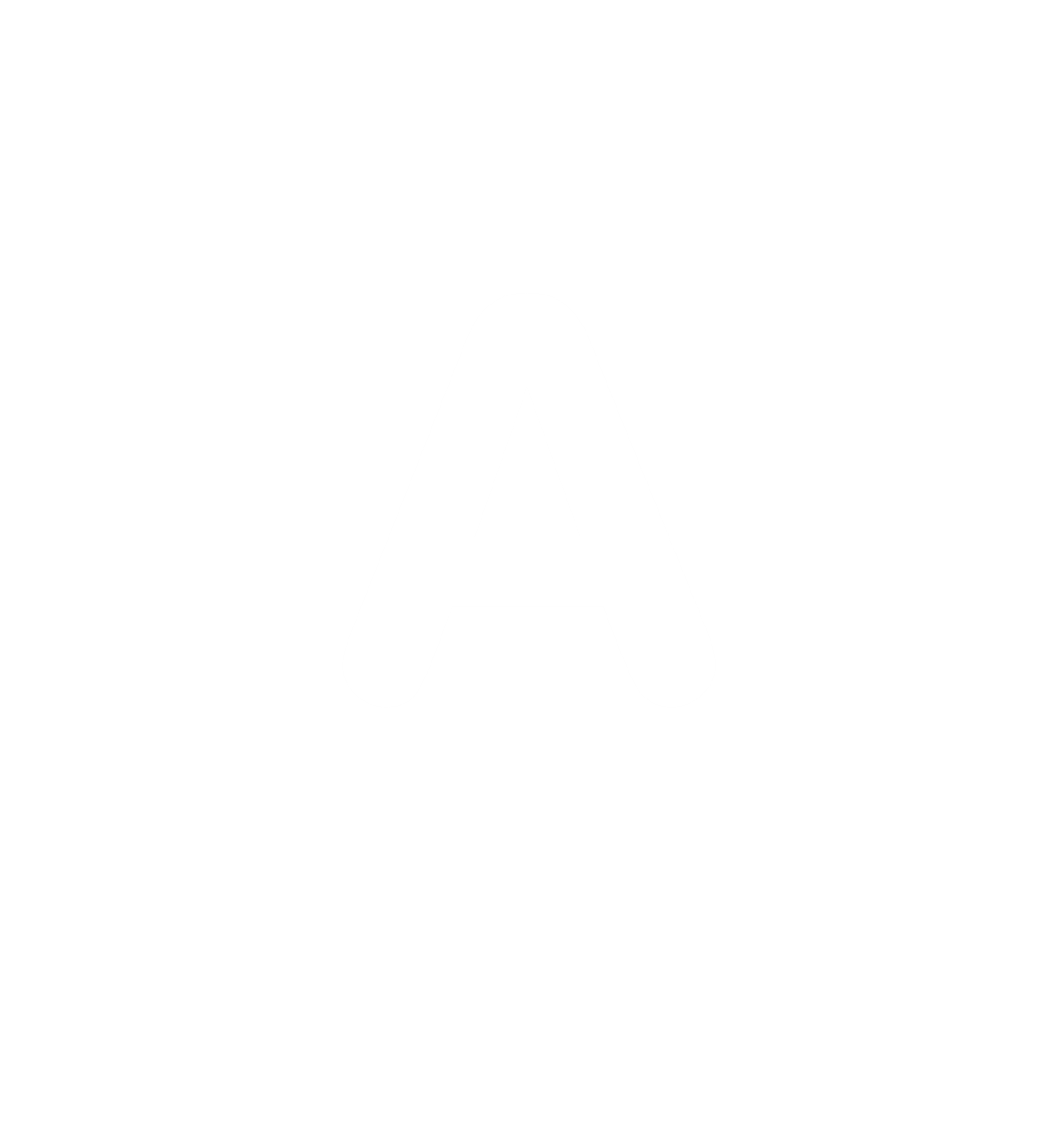 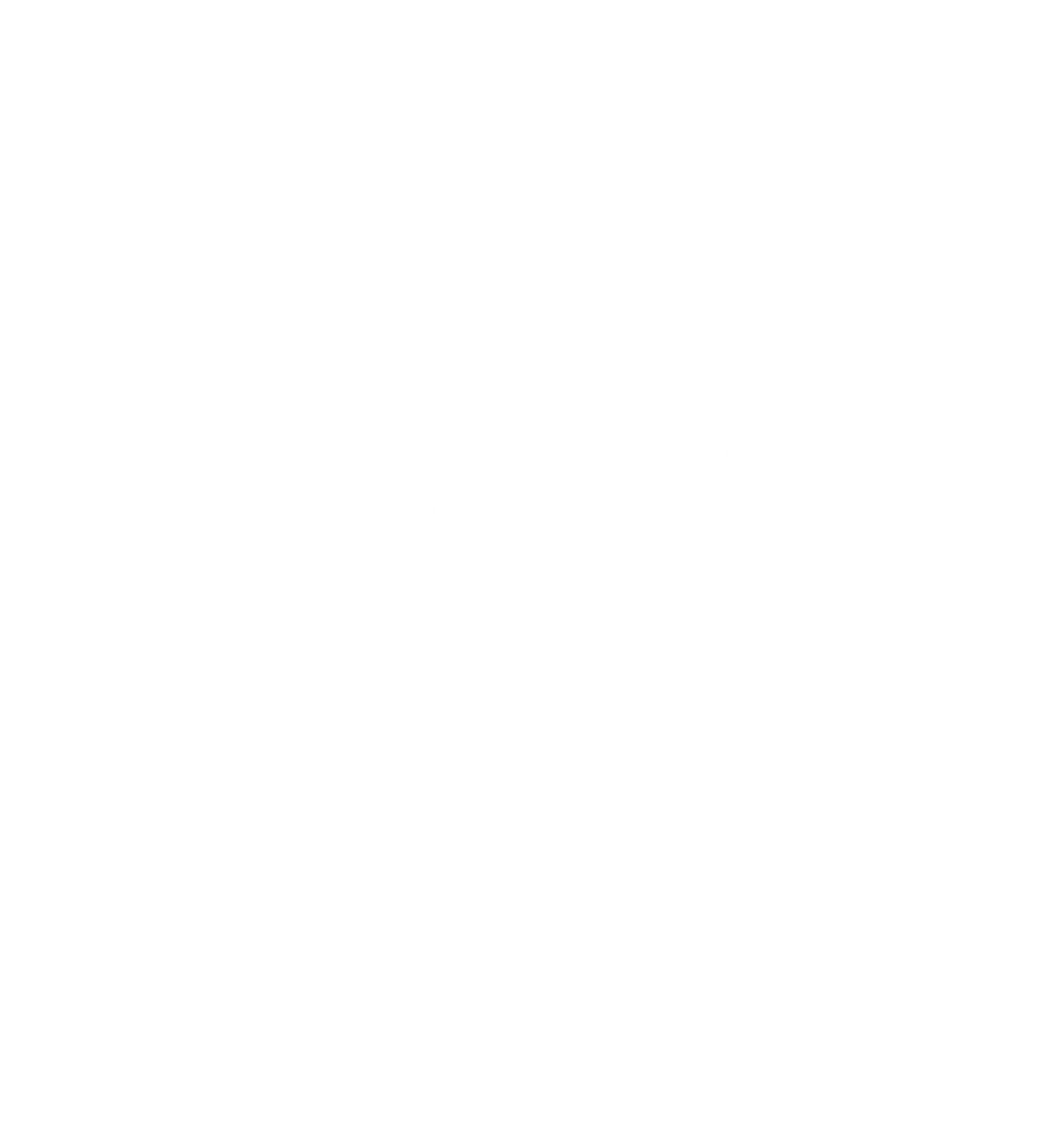 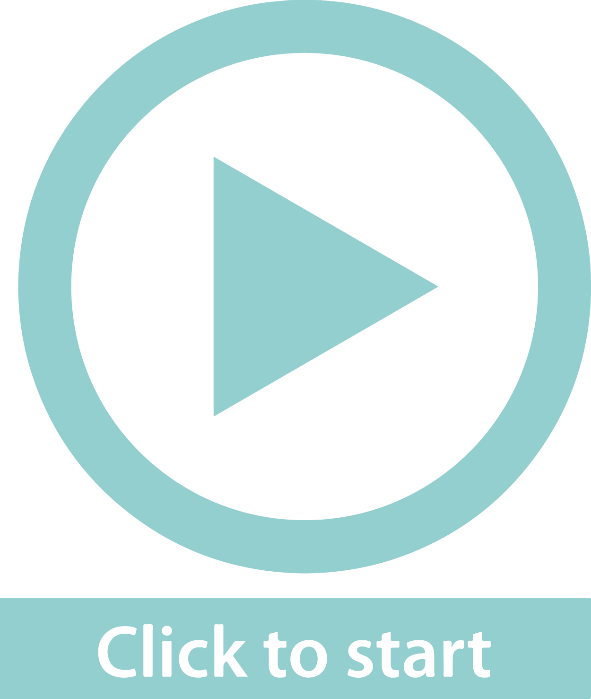 Find the unit price (for 1 kg) for each package of chicken. 
R66,80 ÷ 4 kg = R16,70/kg 
R88,95 ÷ 5 kg = R17,79/kg 
The 4 kg package of chicken is cheaper.
Exercise 4.4
Unit 4.4
Complete Exercise 4.4 on page 67 of your Student’s Book
Solve problems using percentages
Unit 4.5
Percentages are fractions with a denominator of 100. 
The % symbol means 'out of 100'.
Business calculations often include percentage price increases and decreases and gross profit percentages. 
Companies use percentages to compare and analyse data.
Example 4.11 page 69
Unit 4.5
If you get       for one test and      for your next test, have your marks improved?
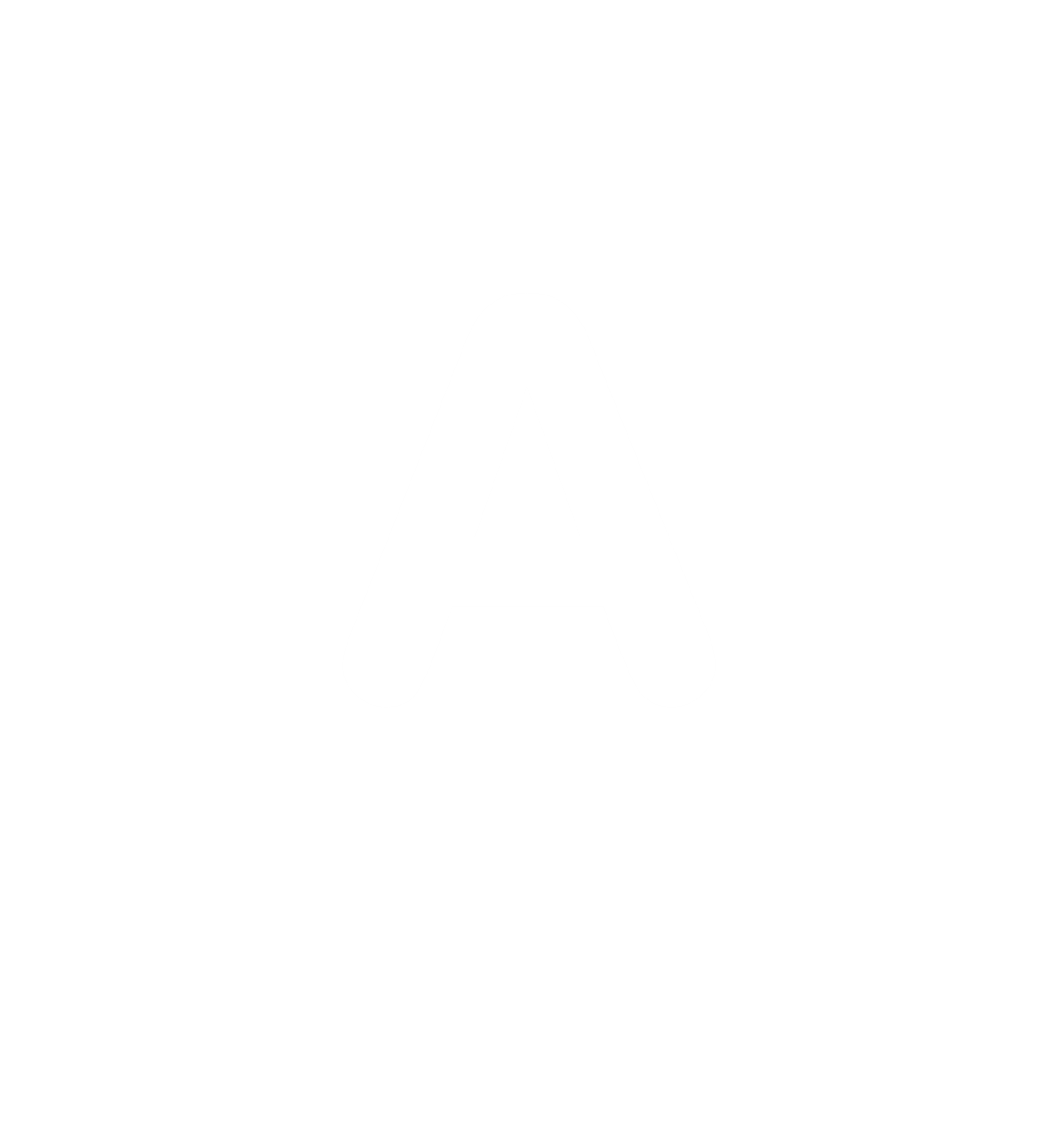 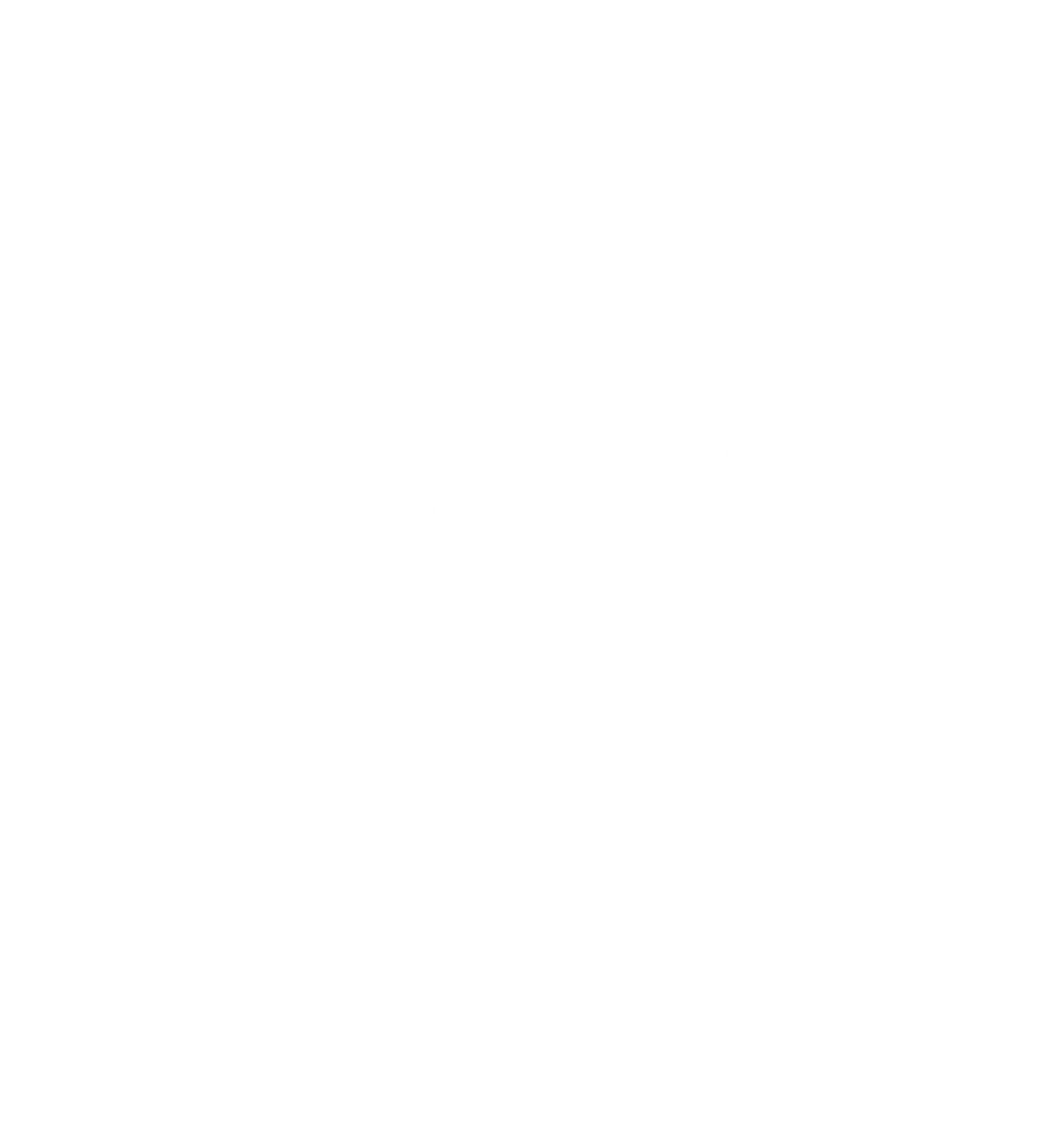 Convert both fractions to percentages:
Multiply by 100. 
     × 100 = 83,75%	On a calculator, use 67 ÷ 80 %
  
     × 100 = 85%		On a calculator, use 51 ÷ 60 %

So the second test marks were better.
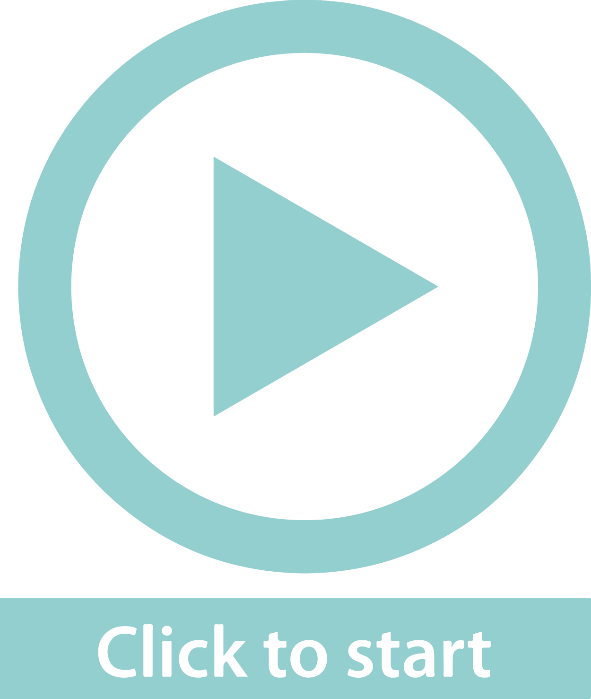 Calculate a percentage of a value
Unit 4.5
To find a percentage of a number, multiply the number by the percentage and divide by 100. 

Example: 
30% of R600 
=			      

(On a calculator, use 600 × 30 %)
Decrease and increase a value by a percentage
Unit 4.5
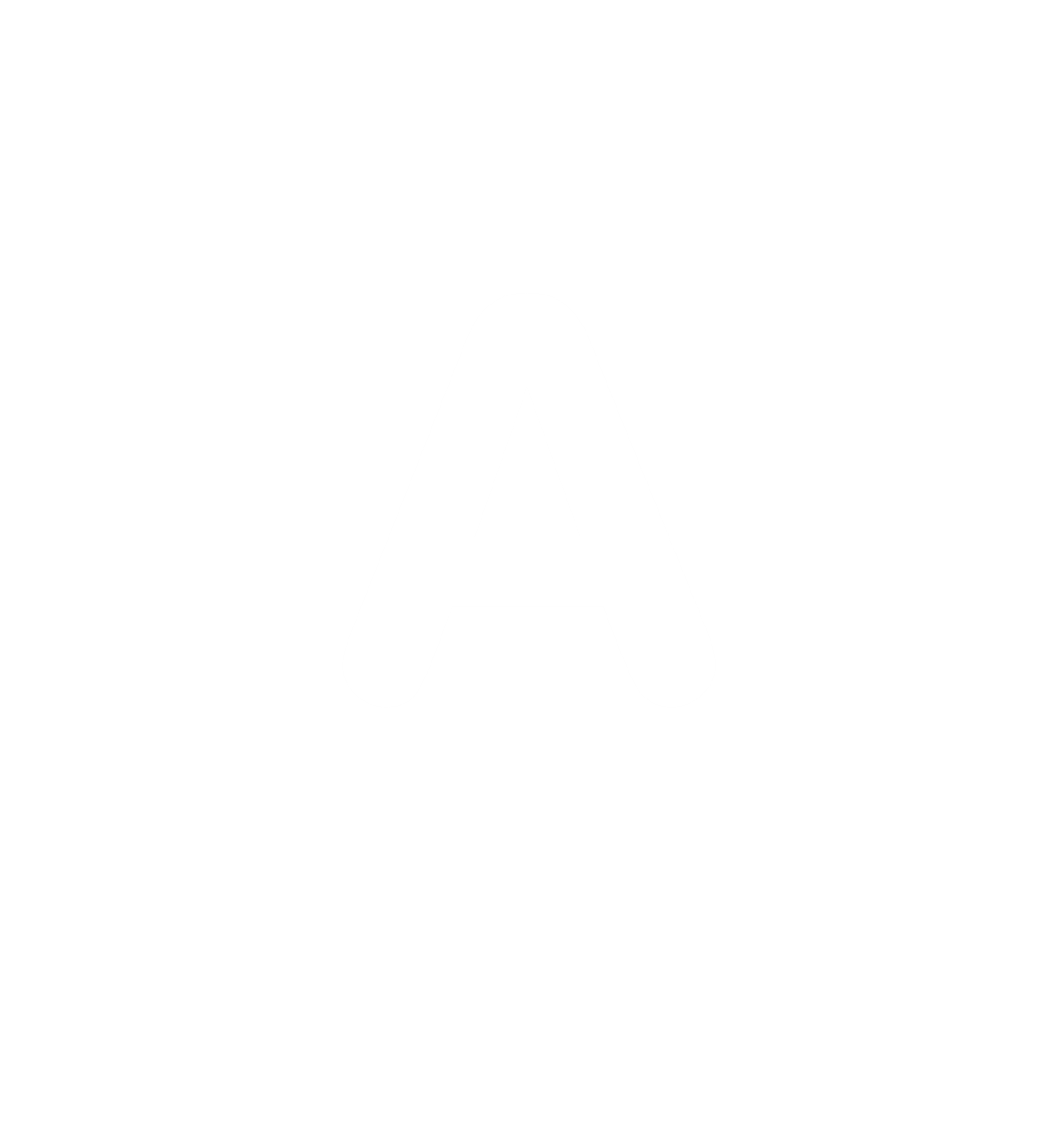 Percentage increases and decreases are calculated on the original value before the percentage change.
If you increase an amount by 30%, you need to find the value of 130% of the amount.
Example 4.13 page 70
Increase 135 by 30%.
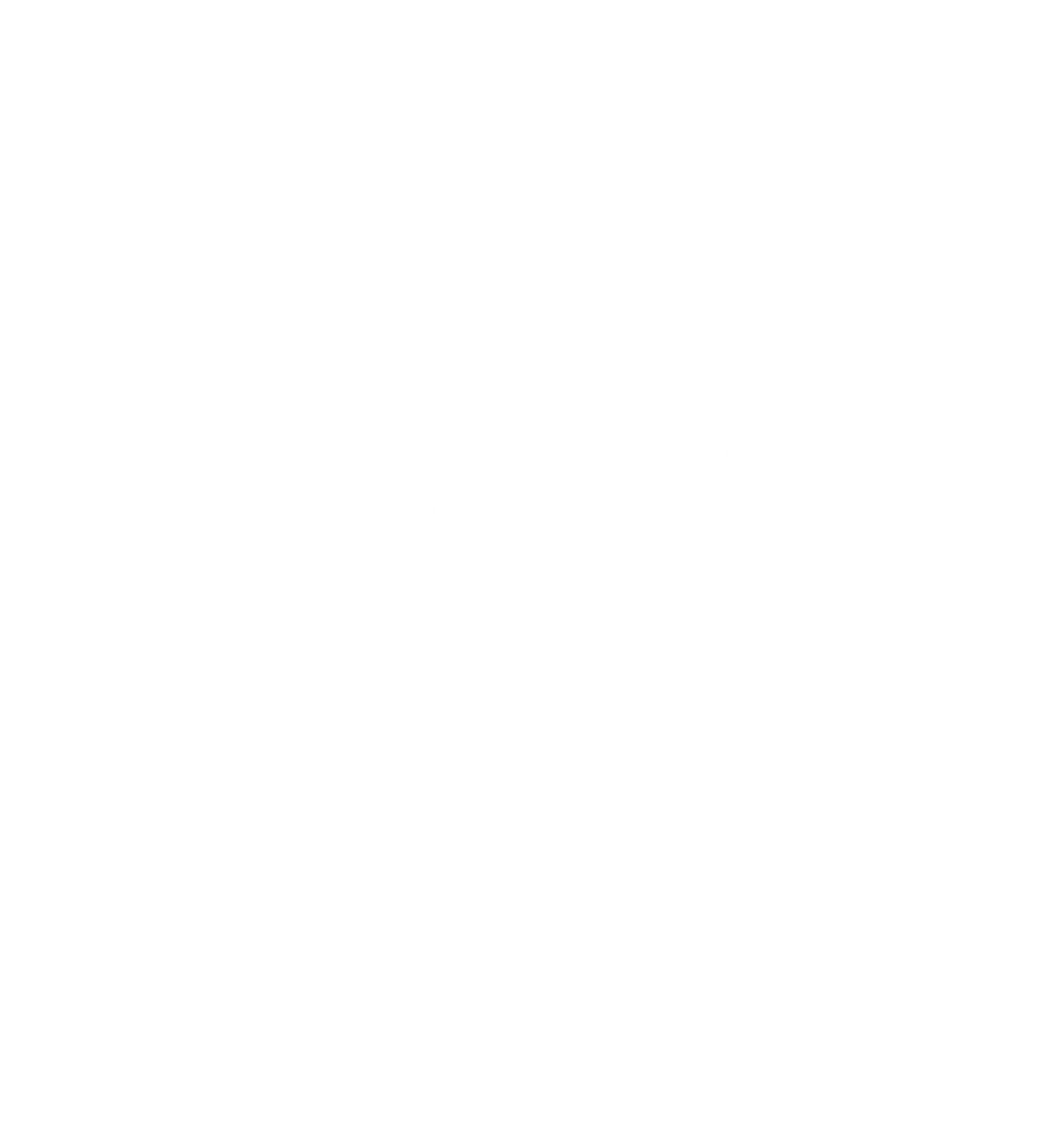 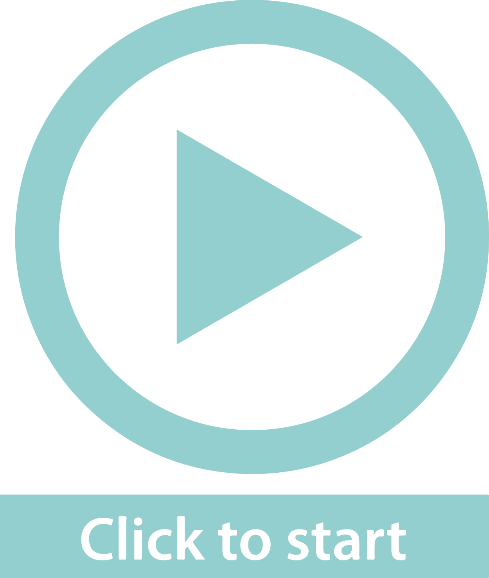 Method 2: 
100% = 135
So 130% =
Method 1: 
 
The increased value is 135 + 40,5 = 175,5.
Express a part of a whole as a percentage
Unit 4.5
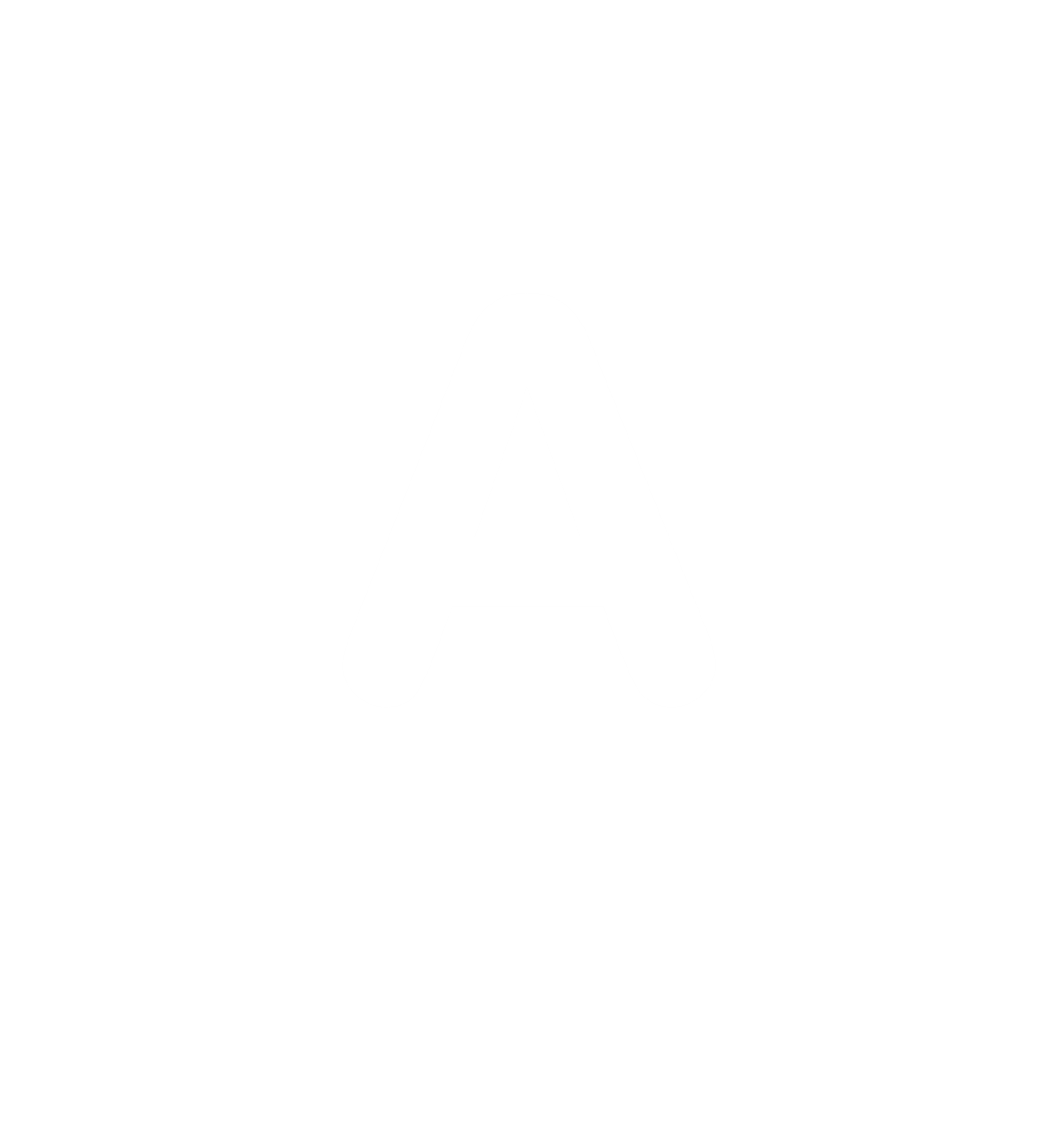 This is the same as converting a fraction to a percentage.
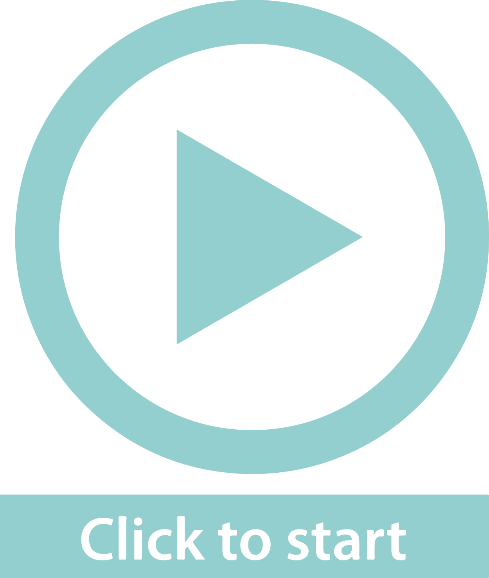 Example 4.14 page 71
Of the 18 000 000 children in South Africa, 4 000 000 live in KwaZulu-Natal. What percentage is this?
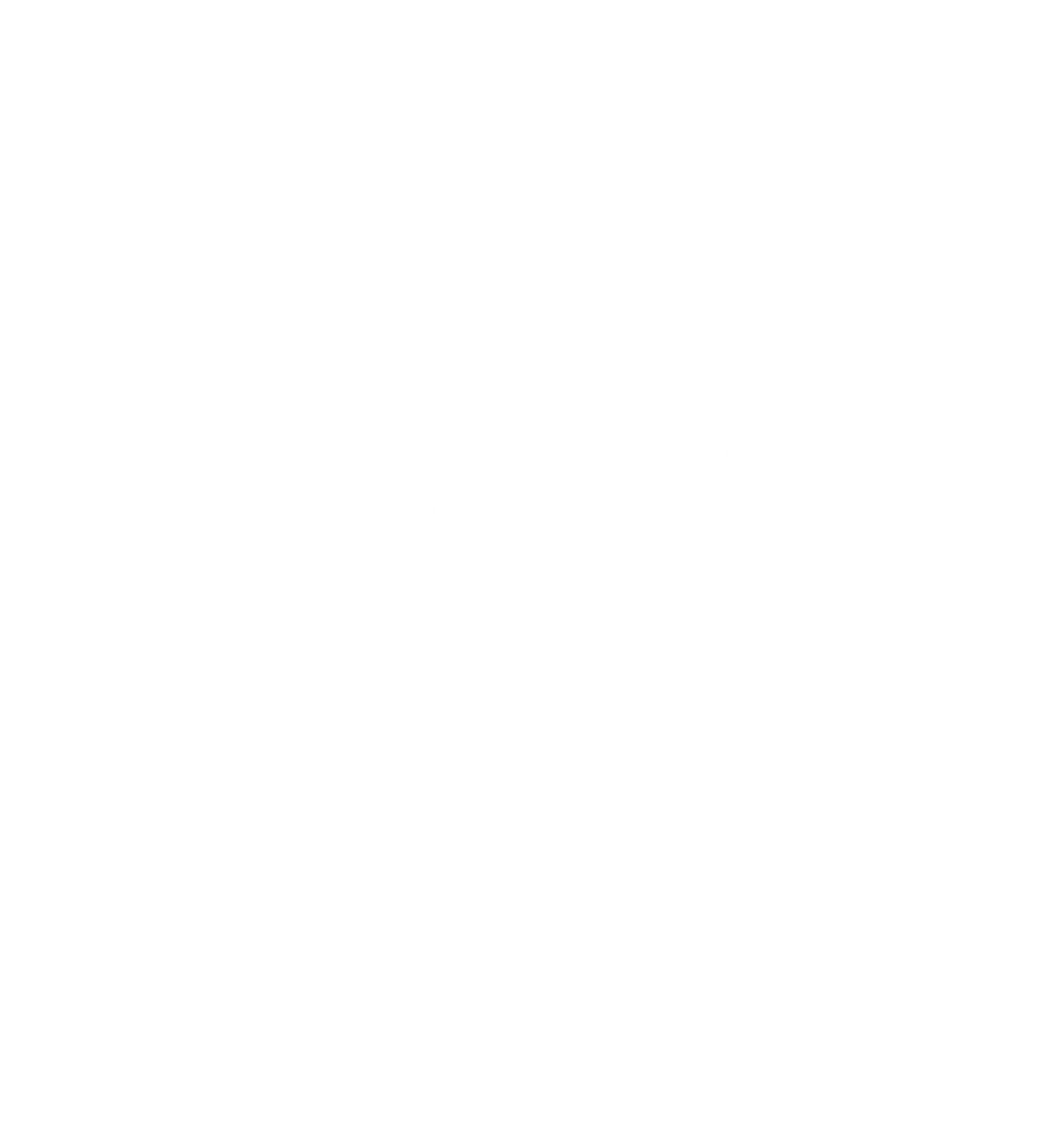 (rounded off to 1 decimal place) 
When you know the part of the whole quantity and you know the percentage of the whole that it represents, you can calculate the whole quantity.
Example 4.15 page 71
Unit 4.5
A computer costs R14 250 including VAT. Calculate the VAT-exclusive price.
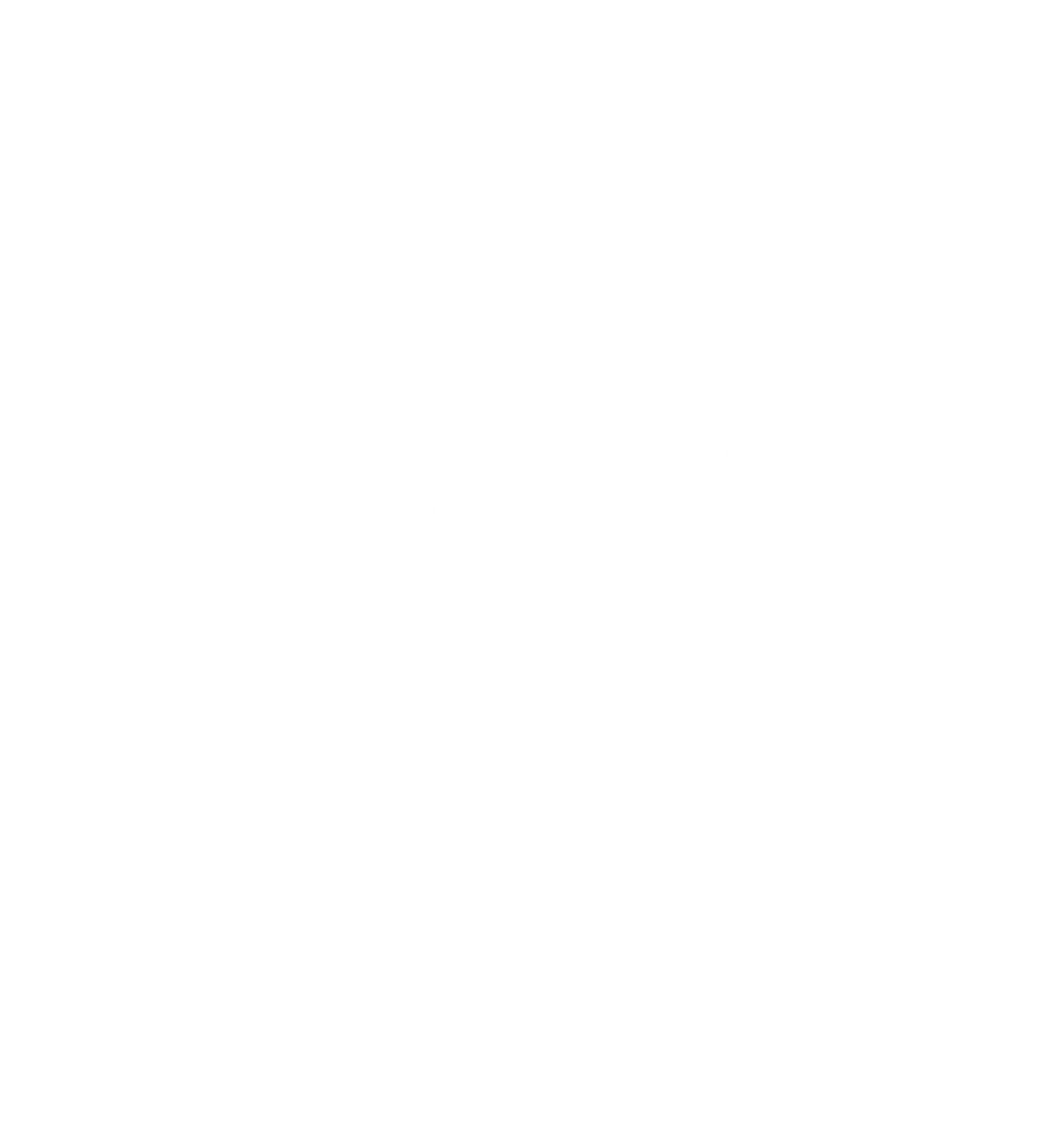 Example 4.15 page 71
Unit 4.5
Since the VAT percentage of 14% was added to the original price, the VAT-inclusive price is 114% of the original price. 
The original price is the unknown. 
We can set up the following proportion: 

14 250 × 100 = 114 × original price 
1 425 000 = 114 × original price 
Divide both sides by 114: 
12 500 = original price 
So the original price was R12 500.
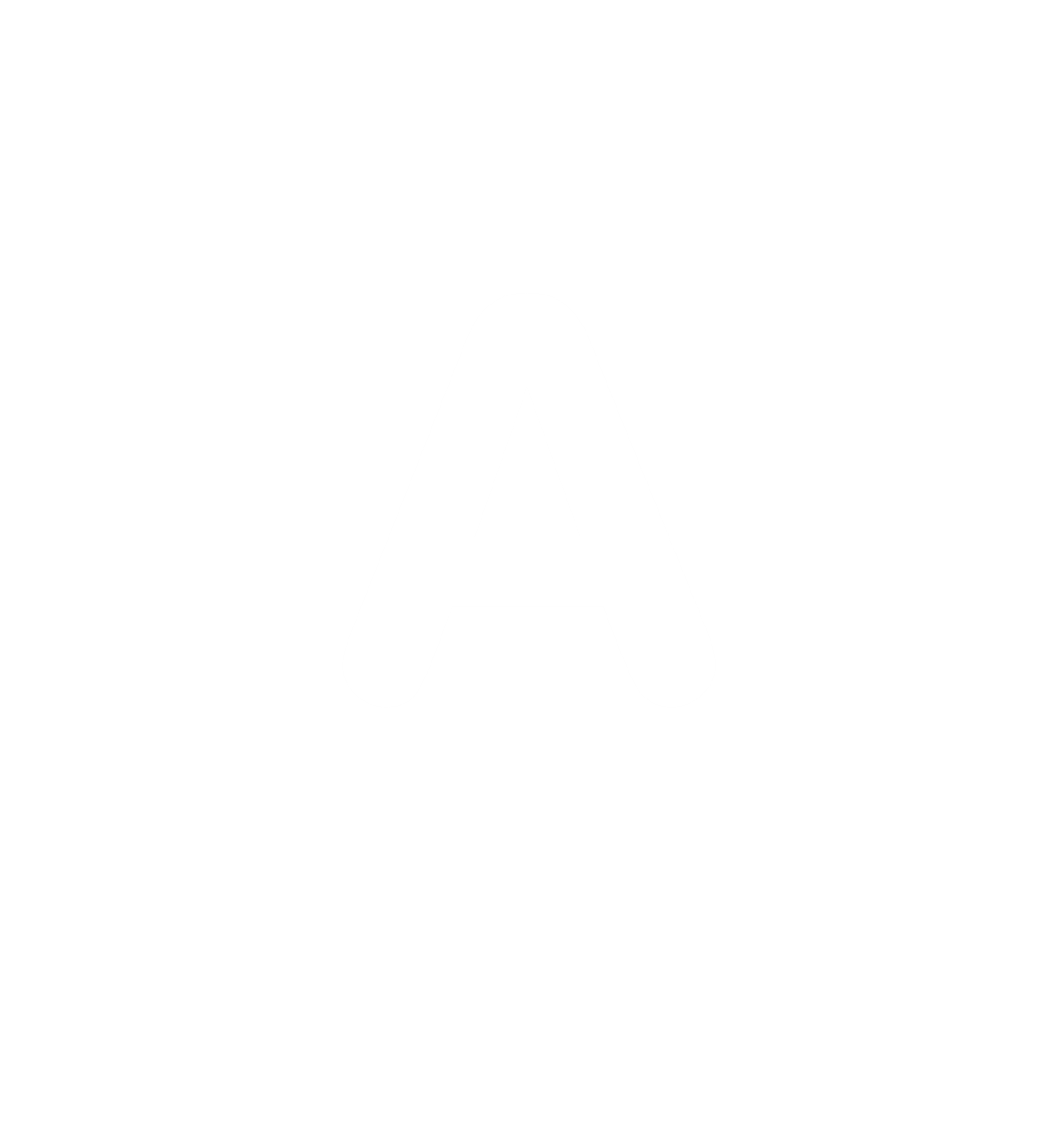 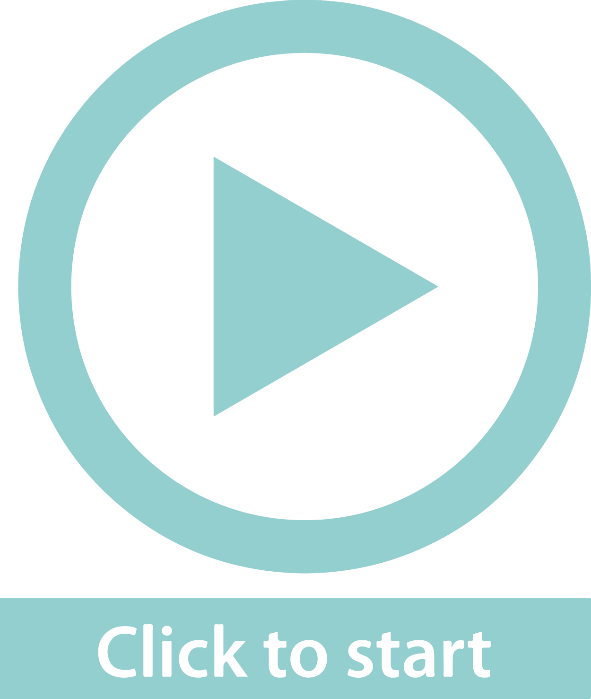 Exercise 4.5
Unit 4.5
Complete Exercise 4.5 on page 72 of your Student’s Book
Module assessment
Module 4
Complete Module assessment on page 74 of your Student’s Book